Relevante ethische codes

Auteurs: Holger Furtmayr, Thomas Wenzel, Andreas Frewer
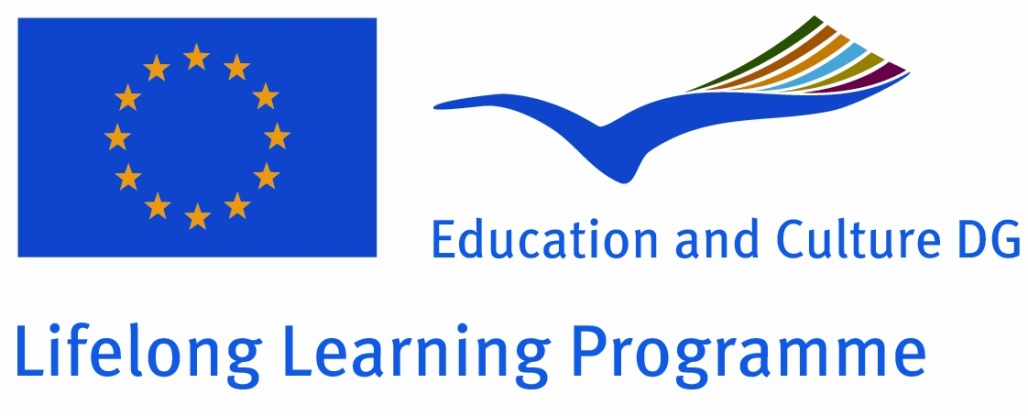 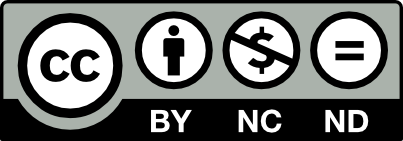 Relevante ethische codes
A. Ethiek van het juridisch beroep
A. Ethiek van het juridisch beroep
Rechters:
(Principe 6 van de Basisprincipes over de onafhankelijkheid van de rechterlijke macht van de Verenigde Naties)

	“Het principe van de onafhankelijkheid van de rechterlijke macht geeft deze de mogelijkheid en de plicht om te verzekeren dat de gerechtelijke procedures op een eerlijke manier verlopen en dat de rechten van de partijen worden gerespecteerd.”
[Speaker Notes: Basic Principles on the Independence of the Judiciary 
Adopted by the Seventh United Nations Congress on the Prevention of Crime and the Treatment of Offenders held at Milan from 26 August to 6 September 1985 and endorsed by General Assembly resolutions 40/32 of 29 November 1985 and 40/146 of 13 December 1985 
Whereas in the Charter of the United Nations the peoples of the world affirm, inter alia , their determination to establish conditions under which justice can be maintained to achieve international co-operation in promoting and encouraging respect for human rights and fundamental freedoms without any discrimination, 
Whereas the Universal Declaration of Human Rights enshrines in particular the principles of equality before the law, of the presumption of innocence and of the right to a fair and public hearing by a competent, independent and impartial tribunal established by law, 
Whereas the International Covenants on Economic, Social and Cultural Rights and on Civil and Political Rights both guarantee the exercise of those rights, and in addition, the Covenant on Civil and Political Rights further guarantees the right to be tried without undue delay, 
Whereas frequently there still exists a gap between the vision underlying those principles and the actual situation, 
Whereas the organization and administration of justice in every country should be inspired by those principles, and efforts should be undertaken to translate them fully into reality, 
Whereas rules concerning the exercise of judicial office should aim at enabling judges to act in accordance with those principles, 
Whereas judges are charged with the ultimate decision over life, freedoms, rights, duties and property of citizens, 
Whereas the Sixth United Nations Congress on the Prevention of Crime and the Treatment of Offenders, by its resolution 16, called upon the Committee on Crime Prevention and Control to include among its priorities the elaboration of guidelines relating to the independence of judges and the selection, professional training and status of judges and prosecutors, 
Whereas it is, therefore, appropriate that consideration be first given to the role of judges in relation to the system of justice and to the importance of their selection, training and conduct, 
The following basic principles, formulated to assist Member States in their task of securing and promoting the independence of the judiciary should be taken into account and respected by Governments within the framework of their national legislation and practice and be brought to the attention of judges, lawyers, members of the executive and the legislature and the public in general. The principles have been formulated principally with professional judges in mind, but they apply equally, as appropriate, to lay judges, where they exist. 
Independence of the judiciary 
1. The independence of the judiciary shall be guaranteed by the State and enshrined in the Constitution or the law of the country. It is the duty of all governmental and other institutions to respect and observe the independence of the judiciary. 
2. The judiciary shall decide matters before them impartially, on the basis of facts and in accordance with the law, without any restrictions, improper influences, inducements, pressures, threats or interferences, direct or indirect, from any quarter or for any reason. 
3. The judiciary shall have jurisdiction over all issues of a judicial nature and shall have exclusive authority to decide whether an issue submitted for its decision is within its competence as defined by law. 
4. There shall not be any inappropriate or unwarranted interference with the judicial process, nor shall judicial decisions by the courts be subject to revision. This principle is without prejudice to judicial review or to mitigation or commutation by competent authorities of sentences imposed by the judiciary, in accordance with the law. 
5. Everyone shall have the right to be tried by ordinary courts or tribunals using established legal procedures. Tribunals that do not use the duly established procedures of the legal process shall not be created to displace the jurisdiction belonging to the ordinary courts or judicial tribunals. 
6. The principle of the independence of the judiciary entitles and requires the judiciary to ensure that judicial proceedings are conducted fairly and that the rights of the parties are respected. 
7. It is the duty of each Member State to provide adequate resources to enable the judiciary to properly perform its functions. 
Freedom of expression and association 
8. In accordance with the Universal Declaration of Human Rights, members of the judiciary are like other citizens entitled to freedom of expression, belief, association and assembly; provided, however, that in exercising such rights, judges shall always conduct themselves in such a manner as to preserve the dignity of their office and the impartiality and independence of the judiciary. 
9. Judges shall be free to form and join associations of judges or other organizations to represent their interests, to promote their professional training and to protect their judicial independence. 
Qualifications, selection and training 
10. Persons selected for judicial office shall be individuals of integrity and ability with appropriate training or qualifications in law. Any method of judicial selection shall safeguard against judicial appointments for improper motives. In the selection of judges, there shall be no discrimination against a person on the grounds of race, colour, sex, religion, political or other opinion, national or social origin, property, birth or status, except that a requirement, that a candidate for judicial office must be a national of the country concerned, shall not be considered discriminatory. 
Conditions of service and tenure 
11. The term of office of judges, their independence, security, adequate remuneration, conditions of service, pensions and the age of retirement shall be adequately secured by law. 
12. Judges, whether appointed or elected, shall have guaranteed tenure until a mandatory retirement age or the expiry of their term of office, where such exists. 
13. Promotion of judges, wherever such a system exists, should be based on objective factors, in particular ability, integrity and experience. 
14. The assignment of cases to judges within the court to which they belong is an internal matter of judicial administration. 
Professional secrecy and immunity 
15. The judiciary shall be bound by professional secrecy with regard to their deliberations and to confidential information acquired in the course of their duties other than in public proceedings, and shall not be compelled to testify on such matters. 
16. Without prejudice to any disciplinary procedure or to any right of appeal or to compensation from the State, in accordance with national law, judges should enjoy personal immunity from civil suits for monetary damages for improper acts or omissions in the exercise of their judicial functions. 
Discipline, suspension and removal 
17. A charge or complaint made against a judge in his/her judicial and professional capacity shall be processed expeditiously and fairly under an appropriate procedure. The judge shall have the right to a fair hearing. The examination of the matter at its initial stage shall be kept confidential, unless otherwise requested by the judge. 
18. Judges shall be subject to suspension or removal only for reasons of incapacity or behaviour that renders them unfit to discharge their duties. 
19. All disciplinary, suspension or removal proceedings shall be determined in accordance with established standards of judicial conduct. 
20. Decisions in disciplinary, suspension or removal proceedings should be subject to an independent review. This principle may not apply to the decisions of the highest court and those of the legislature in impeachment or similar proceedings. 
© OHCHR 1996-2007]
A. Ethiek van het juridisch beroep
Aanklagers:
(Artikel 15 van de Richtlijnen over de rol van aanklagers van de Verenigde Naties, 1990)
“Aanklagers moeten de nodige aandacht geven aan de vervolging van misdrijven gepleegd door openbare ambtenaren, in het bijzonder corruptie, misbruik van macht, grove schendingen van de mensenrechten en andere misdrijven erkend door het internationaal recht, en aan het onderzoek van deze misdrijven, voorzover door de wet voorzien of in regel met lokale praktijken.”
[Speaker Notes: Guidelines on the Role of Prosecutors 
Adopted by the Eighth United Nations Congress on the Prevention of Crime andthe Treatment of Offenders, Havana, Cuba, 27 August to 7 September 1990 
Whereas in the Charter of the United Nations the peoples of the world affirm, inter alia , their determination to establish conditions under which justice can be maintained, and proclaim as one of their purposes the achievement of international cooperation in promoting and encouraging respect for human rights and fundamental freedoms without distinction as to race, sex, language or religion, 
Whereas the Universal Declaration of Human Rights enshrines the principles of equality before the law, the presumption of innocence and the right to a fair and public hearing by an independent and impartial tribunal, 
Whereas frequently there still exists a gap between the vision underlying those principles and the actual situation, 
Whereas the organization and administration of justice in every country should be inspired by those principles, and efforts undertaken to translate them fully into reality, 
Whereas prosecutors play a crucial role in the administration of justice, and rules concerning the performance of their important responsibilities should promote their respect for and compliance with the above-mentioned principles, thus contributing to fair and equitable criminal justice and the effective protection of citizens against crime, 
Whereas it is essential to ensure that prosecutors possess the professional qualifications required for the accomplishment of their functions, through improved methods of recruitment and legal and professional training, and through the provision of all necessary means for the proper performance of their role in combating criminality, particularly in its new forms and dimensions, 
Whereas the General Assembly, by its resolution 34/169 of 17 December 1979, adopted the Code of Conduct for Law Enforcement Officials, on the recommendation of the Fifth United Nations Congress on the Prevention of Crime and the Treatment of Offenders, 
Whereas in resolution 16 of the Sixth United Nations Congress on the Prevention of Crime and the Treatment of Offenders, the Committee on Crime Prevention and Control was called upon to include among its priorities the elaboration of guidelines relating to the independence of judges and the selection, professional training and status of judges and prosecutors, 
Whereas the Seventh United Nations Congress on the Prevention of Crime and the Treatment of Offenders adopted the Basic Principles on the Independence of the Judiciary, subsequently endorsed by the General Assembly in its resolutions 40/32 of 29 November 1985 and 40/146 of 13 December 1985, 
Whereas the Declaration of Basic Principles of Justice for Victims of Crime and Abuse of Power recommends measures to be taken at the international and national levels to improve access to justice and fair treatment, restitution, compensation and assistance for victims of crime, 
Whereas , in resolution 7 of the Seventh Congress the Committee was called upon to consider the need for guidelines relating, inter alia , to the selection, professional training and status of prosecutors, their expected tasks and conduct, means to enhance their contribution to the smooth functioning of the criminal justice system and their cooperation with the police, the scope of their discretionary powers, and their role in criminal proceedings, and to report thereon to future United Nations congresses, 
The Guidelines set forth below, which have been formulated to assist Member States in their tasks of securing and promoting the effectiveness, impartiality and fairness of prosecutors in criminal proceedings, should be respected and taken into account by Governments within the framework of their national legislation and practice, and should be brought to the attention of prosecutors, as well as other persons, such as judges, lawyers, members of the executive and the legislature and the public in general. The present Guidelines have been formulated principally with public prosecutors in mind, but they apply equally, as appropriate, to prosecutors appointed on an ad hoc basis. 
Qualifications, selection and training 
1. Persons selected as prosecutors shall be individuals of integrity and ability, with appropriate training and qualifications. 
2. States shall ensure that: 
( a ) Selection criteria for prosecutors embody safeguards against appointments based on partiality or prejudice, excluding any discrimination against a person on the grounds of race, colour, sex, language, religion, political or other opinion, national, social or ethnic origin, property, birth, economic or other status, except that it shall not be considered discriminatory to require a candidate for prosecutorial office to be a national of the country concerned; 
( b ) Prosecutors have appropriate education and training and should be made aware of the ideals and ethical duties of their office, of the constitutional and statutory protections for the rights of the suspect and the victim, and of human rights and fundamental freedoms recognized by national and international law. 
Status and conditions of service 
3. Prosecutors, as essential agents of the administration of justice, shall at all times maintain the honour and dignity of their profession. 
4. States shall ensure that prosecutors are able to perform their professional functions without intimidation, hindrance, harassment, improper interference or unjustified exposure to civil, penal or other liability. 
5. Prosecutors and their families shall be physically protected by the authorities when their personal safety is threatened as a result of the discharge of prosecutorial functions. 
6. Reasonable conditions of service of prosecutors, adequate remuneration and, where applicable, tenure, pension and age of retirement shall be set out by law or published rules or regulations. 
7. Promotion of prosecutors, wherever such a system exists, shall be based on objective factors, in particular professional qualifications, ability, integrity and experience, and decided upon in accordance with fair and impartial procedures. 
Freedom of expression and association 
8. Prosecutors like other citizens are entitled to freedom of expression, belief, association and assembly. In particular, they shall have the right to take part in public discussion of matters concerning the law, the administration of justice and the promotion and protection of human rights and to join or form local, national or international organizations and attend their meetings, without suffering professional disadvantage by reason of their lawful action or their membership in a lawful organization. In exercising these rights, prosecutors shall always conduct themselves in accordance with the law and the recognized standards and ethics of their profession. 
9. Prosecutors shall be free to form and join professional associations or other organizations to represent their interests, to promote their professional training and to protect their status. 
Role in criminal proceedings 
10. The office of prosecutors shall be strictly separated from judicial functions. 
11.  Prosecutors shall perform an active role in criminal proceedings, including institution of prosecution and, where authorized by law or consistent with local practice, in the investigation of crime, supervision over the legality of these investigations, supervision of the execution of court decisions and the exercise of other functions as representatives of the public interest. 
12. Prosecutors shall, in accordance with the law, perform their duties fairly, consistently and expeditiously, and respect and protect human dignity and uphold human rights, thus contributing to ensuring due process and the smooth functioning of the criminal justice system. 
13. In the performance of their duties, prosecutors shall: 
( a ) Carry out their functions impartially and avoid all political, social, religious, racial, cultural, sexual or any other kind of discrimination; 
( b ) Protect the public interest, act with objectivity, take proper account of the position of the suspect and the victim, and pay attention to all relevant circumstances, irrespective of whether they are to the advantage or disadvantage of the suspect; 
( c ) Keep matters in their possession confidential, unless the performance of duty or the needs of justice require otherwise; 
( d ) Consider the views and concerns of victims when their personal interests are affected and ensure that victims are informed of their rights in accordance with the Declaration of Basic Principles of Justice for Victims of Crime and Abuse of Power. 
14. Prosecutors shall not initiate or continue prosecution, or shall make every effort to stay proceedings, when an impartial investigation shows the charge to be unfounded. 
15. Prosecutors shall give due attention to the prosecution of crimes committed by public officials, particularly corruption, abuse of power, grave violations of human rights and other crimes recognized by international law and, where authorized by law or consistent with local practice, the investigation of such offences. 
16. When prosecutors come into possession of evidence against suspects that they know or believe on reasonable grounds was obtained through recourse to unlawful methods, which constitute a grave violation of the suspect's human rights, especially involving torture or cruel, inhuman or degrading treatment or punishment, or other abuses of human rights, they shall refuse to use such evidence against anyone other than those who used such methods, or inform the Court accordingly, and shall take all necessary steps to ensure that those responsible for using such methods are brought to justice. 
Discretionary functions 
17. In countries where prosecutors are vested with discretionary functions, the law or published rules or regulations shall provide guidelines to enhance fairness and consistency of approach in taking decisions in the prosecution process, including institution or waiver of prosecution. 
Alternatives to prosecution 
18. In accordance with national law, prosecutors shall give due consideration to waiving prosecution, discontinuing proceedings conditionally or unconditionally, or diverting criminal cases from the formal justice system, with full respect for the rights of suspect(s) and the victim(s). For this purpose, States should fully explore the possibility of adopting diversion schemes not only to alleviate excessive court loads, but also to avoid the stigmatization of pre-trial detention, indictment and conviction, as well as the possible adverse effects of imprisonment. 
19. In countries where prosecutors are vested with discretionary functions as to the decision whether or not to prosecute a juvenile, special consideration shall be given to the nature and gravity of the offence, protection of society and the personality and background of the juvenile. In making that decision, prosecutors shall particularly consider available alternatives to prosecution under the relevant juvenile justice laws and procedures. Prosecutors shall use their best efforts to take prosecutory action against juveniles only to the extent strictly necessary. 
Relations with other government agencies or institutions 
20. In order to ensure the fairness and effectiveness of prosecution, prosecutors shall strive to cooperate with the police, the courts, the legal profession, public defenders and other government agencies or institutions. 
Disciplinary proceedings 
21. Disciplinary offences of prosecutors shall be based on law or lawful regulations. Complaints against prosecutors which allege that they acted in a manner clearly out of the range of professional standards shall be processed expeditiously and fairly under appropriate procedures. Prosecutors shall have the right to a fair hearing. The decision shall be subject to independent review. 
22. Disciplinary proceedings against prosecutors shall guarantee an objective evaluation and decision. They shall be determined in accordance with the law, the code of professional conduct and other established standards and ethics and in the light of the present Guidelines. 
Observance of the Guidelines 
23. Prosecutors shall respect the present Guidelines. They shall also, to the best of their capability, prevent and actively oppose any violations thereof. 
24. Prosecutors who have reason to believe that a violation of the present Guidelines has occurred or is about to occur shall report the matter to their superior authorities and, where necessary, to other appropriate authorities or organs vested with reviewing or remedial power. 

http://www2.ohchr.org/english/law/prosecutors.htm]
A. Ethiek van het juridisch beroep
Juristen:
(Principe 14 van de Basisprincipes over de rol van juristen van de Verenigde Naties)
“Bij het beschermen van de rechten van hun cliënten en het promoten van de gerechtigheid dienen juristen ernaar te streven om de mensenrechten en de fundamentele vrijheden te verdedigen, zoals deze zijn erkend door het nationaal en het internationaal recht, en dienen zij op elk ogenblik vrij en nauwkeurig te handelen in overeenstemming met de wet en de erkende standaarden en ethische principes van het juridisch beroep.”
[Speaker Notes: Basic Principles on the Role of Lawyers 
Adopted by the Eighth United Nations Congress on the Prevention of Crime and the Treatment of Offenders, Havana, Cuba, 27 August to 7 September 1990 
Whereas in the Charter of the United Nations the peoples of the world affirm, inter alia , their determination to establish conditions under which justice can be maintained, and proclaim as one of their purposes the achievement of international cooperation in promoting and encouraging respect for human rights and fundamental freedoms without distinction as to race, sex, language or religion, 
Whereas the Universal Declaration of Human Rights enshrines the principles of equality before the law, the presumption of innocence, the right to a fair and public hearing by an independent and impartial tribunal, and all the guarantees necessary for the defence of everyone charged with a penal offence, 
Whereas the International Covenant on Civil and Political Rights proclaims, in addition, the right to be tried without undue delay and the right to a fair and public hearing by a competent, independent and impartial tribunal established by law, 
Whereas the International Covenant on Economic, Social and Cultural Rights recalls the obligation of States under the Charter to promote universal respect for, and observance of, human rights and freedoms, 
Whereas the Body of Principles for the Protection of All Persons under Any Form of Detention or Imprisonment provides that a detained person shall be entitled to have the assistance of, and to communicate and consult with, legal counsel, 
Whereas the Standard Minimum Rules for the Treatment of Prisoners recommend, in particular, that legal assistance and confidential communication with counsel should be ensured to untried prisoners, 
Whereas the Safeguards guaranteeing protection of those facing the death penalty reaffirm the right of everyone suspected or charged with a crime for which capital punishment may be imposed to adequate legal assistance at all stages of the proceedings, in accordance with article 14 of the International Covenant on Civil and Political Rights, 
Whereas the Declaration of Basic Principles of Justice for Victims of Crime and Abuse of Power recommends measures to be taken at the international and national levels to improve access to justice and fair treatment, restitution, compensation and assistance for victims of crime, 
Whereas adequate protection of the human rights and fundamental freedoms to which all persons are entitled, be they economic, social and cultural, or civil and political, requires that all persons have effective access to legal services provided by an independent legal profession, 
Whereas professional associations of lawyers have a vital role to play in upholding professional standards and ethics, protecting their members from persecution and improper restrictions and infringements, providing legal services to all in need of them, and cooperating with governmental and other institutions in furthering the ends of justice and public interest, 
The Basic Principles on the Role of Lawyers, set forth below, which have been formulated to assist Member States in their task of promoting and ensuring the proper role of lawyers, should be respected and taken into account by Governments within the framework of their national legislation and practice and should be brought to the attention of lawyers as well as other persons, such as judges, prosecutors, members of the executive and the legislature, and the public in general. These principles shall also apply, as appropriate, to persons who exercise the functions of lawyers without having the formal status of lawyers. 
Access to lawyers and legal services 
1. All persons are entitled to call upon the assistance of a lawyer of their choice to protect and establish their rights and to defend them in all stages of criminal proceedings. 
2. Governments shall ensure that efficient procedures and responsive mechanisms for effective and equal access to lawyers are provided for all persons within their territory and subject to their jurisdiction, without distinction of any kind, such as discrimination based on race, colour, ethnic origin, sex, language, religion, political or other opinion, national or social origin, property, birth, economic or other status. 
3. Governments shall ensure the provision of sufficient funding and other resources for legal services to the poor and, as necessary, to other disadvantaged persons. Professional associations of lawyers shall cooperate in the organization and provision of services, facilities and other resources. 
4. Governments and professional associations of lawyers shall promote programmes to inform the public about their rights and duties under the law and the important role of lawyers in protecting their fundamental freedoms. Special attention should be given to assisting the poor and other disadvantaged persons so as to enable them to assert their rights and where necessary call upon the assistance of lawyers. 
Special safeguards in criminal justice matters 
5. Governments shall ensure that all persons are immediately informed by the competent authority of their right to be assisted by a lawyer of their own choice upon arrest or detention or when charged with a criminal offence. 
6. Any such persons who do not have a lawyer shall, in all cases in which the interests of justice so require, be entitled to have a lawyer of experience and competence commensurate with the nature of the offence assigned to them in order to provide effective legal assistance, without payment by them if they lack sufficient means to pay for such services. 
7. Governments shall further ensure that all persons arrested or detained, with or without criminal charge, shall have prompt access to a lawyer, and in any case not later than forty-eight hours from the time of arrest or detention. 
8. All arrested, detained or imprisoned persons shall be provided with adequate opportunities, time and facilities to be visited by and to communicate and consult with a lawyer, without delay, interception or censorship and in full confidentiality. Such consultations may be within sight, but not within the hearing, of law enforcement officials. 
Qualifications and training 
9. Governments, professional associations of lawyers and educational institutions shall ensure that lawyers have appropriate education and training and be made aware of the ideals and ethical duties of the lawyer and of human rights and fundamental freedoms recognized by national and international law. 
10. Governments, professional associations of lawyers and educational institutions shall ensure that there is no discrimination against a person with respect to entry into or continued practice within the legal profession on the grounds of race, colour, sex, ethnic origin, religion, political or other opinion, national or social origin, property, birth, economic or other status, except that a requirement, that a lawyer must be a national of the country concerned, shall not be considered discriminatory. 
11. In countries where there exist groups, communities or regions whose needs for legal services are not met, particularly where such groups have distinct cultures, traditions or languages or have been the victims of past discrimination, Governments, professional associations of lawyers and educational institutions should take special measures to provide opportunities for candidates from these groups to enter the legal profession and should ensure that they receive training appropriate to the needs of their groups. 
Duties and responsibilities 
12. Lawyers shall at all times maintain the honour and dignity of their profession as essential agents of the administration of justice. 
13. The duties of lawyers towards their clients shall include: 
( a ) Advising clients as to their legal rights and obligations, and as to the working of the legal system in so far as it is relevant to the legal rights and obligations of the clients; 
( b ) Assisting clients in every appropriate way, and taking legal action to protect their interests; 
( c ) Assisting clients before courts, tribunals or administrative authorities, where appropriate. 
14. Lawyers, in protecting the rights of their clients and in promoting the cause of justice, shall seek to uphold human rights and fundamental freedoms recognized by national and international law and shall at all times act freely and diligently in accordance with the law and recognized standards and ethics of the legal profession. 
15. Lawyers shall always loyally respect the interests of their clients. 
Guarantees for the functioning of lawyers 
16. Governments shall ensure that lawyers ( a ) are able to perform all of their professional functions without intimidation, hindrance, harassment or improper interference; ( b ) are able to travel and to consult with their clients freely both within their own country and abroad; and ( c ) shall not suffer, or be threatened with, prosecution or administrative, economic or other sanctions for any action taken in accordance with recognized professional duties, standards and ethics. 
17. Where the security of lawyers is threatened as a result of discharging their functions, they shall be adequately safeguarded by the authorities. 
18. Lawyers shall not be identified with their clients or their clients' causes as a result of discharging their functions. 
19. No court or administrative authority before whom the right to counsel is recognized shall refuse to recognize the right of a lawyer to appear before it for his or her client unless that lawyer has been disqualified in accordance with national law and practice and in conformity with these principles. 
20. Lawyers shall enjoy civil and penal immunity for relevant statements made in good faith in written or oral pleadings or in their professional appearances before a court, tribunal or other legal or administrative authority. 
21. It is the duty of the competent authorities to ensure lawyers access to appropriate information, files and documents in their possession or control in sufficient time to enable lawyers to provide effective legal assistance to their clients. Such access should be provided at the earliest appropriate time. 
22. Governments shall recognize and respect that all communications and consultations between lawyers and their clients within their professional relationship are confidential. 
Freedom of expression and association 
23. Lawyers like other citizens are entitled to freedom of expression, belief, association and assembly. In particular, they shall have the right to take part in public discussion of matters concerning the law, the administration of justice and the promotion and protection of human rights and to join or form local, national or international organizations and attend their meetings, without suffering professional restrictions by reason of their lawful action or their membership in a lawful organization. In exercising these rights, lawyers shall always conduct themselves in accordance with the law and the recognized standards and ethics of the legal profession. 
Professional associations of lawyers 
24. Lawyers shall be entitled to form and join self-governing professional associations to represent their interests, promote their continuing education and training and protect their professional integrity. The executive body of the professional associations shall be elected by its members and shall exercise its functions without external interference. 
25. Professional associations of lawyers shall cooperate with Governments to ensure that everyone has effective and equal access to legal services and that lawyers are able, without improper interference, to counsel and assist their clients in accordance with the law and recognized professional standards and ethics. 
Disciplinary proceedings 
26. Codes of professional conduct for lawyers shall be established by the legal profession through its appropriate organs, or by legislation, in accordance with national law and custom and recognized international standards and norms. 
27. Charges or complaints made against lawyers in their professional capacity shall be processed expeditiously and fairly under appropriate procedures. Lawyers shall have the right to a fair hearing, including the right to be assisted by a lawyer of their choice. 
28. Disciplinary proceedings against lawyers shall be brought before an impartial disciplinary committee established by the legal profession, before an independent statutory authority, or before a court, and shall be subject to an independent judicial review. 
29. All disciplinary proceedings shall be determined in accordance with the code of professional conduct and other recognized standards and ethics of the legal profession and in the light of these principles. 

http://www2.ohchr.org/english/law/lawyers.htm]
Relevante ethische codes
B. Ethiek van de gezondheidszorg
B. Ethiek van de gezondheidszorg
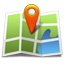 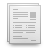 [Speaker Notes: WMA World Medical Association (www.wma.net)
WPA World Psychiatric Association (www.wpanet.org)
ICN International Council of Nurses
http://www.icn.ch/

Examples for Health care ethics and detention on European level:
1. Council of Europe and CPT documents: Ethical and Organisational Aspects of Health Care in Prison. Recommendation R (98) 7, 1998; The CPT Standards 2002, rev.2011, www.cpt.coe.int/en/documents/eng-standards.pdf;
2. revised European Prison Rules: Recommendation Rec (2006)2 on the European Prison Rules. 
https://wcd.coe.int/ViewDoc.jsp?id=955747]
B. Ethiek van de gezondheidszorg
Moreel bindend maar niet steeds verankerd in specifieke nationale wetgeving:

De kern van de ethiek van de gezondheidszorg is de fundamentele plicht om altijd op te treden in het beste belang van de patiënt, ongeacht andere beperkingen, druk of contractuele verplichtingen.

 Zie ook sectie: D. Gezondheidswerkers met dubbele verplichtingen
B. Ethiek van de gezondheidszorg
Documenten en standaarden van de Verenigde Naties
Standaard Minimum Regels voor de behandeling van gevangenen (1957, 1977)
Principes van medische ethiek met betrekking tot de rol van gezondheidspersoneel, artsen in het bijzonder, bij de bescherming van gevangenen en gedetineerden tegen foltering en andere vormen van wrede, onmenselijke of vernederende behandeling of bestraffing (1976)
Geheel van beginselen voor de bescherming van personen in elke vorm van detentie of gevangenschap (1988)
Regels voor de behandeling van vrouwelijke gevangenen en maatregelen buiten detentie voor vrouwelijke daders (2010)
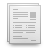 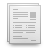 [Speaker Notes: 1)  Standard Minimum Rules for the Treatment of Prisoners

Adopted by the First United Nations Congress on the Prevention of Crime and the Treatment of Offenders, held at Geneva in 1955, and approved by the Economic and Social Council by its resolutions 663 C (XXIV) of 31 July 1957 and 2076 (LXII) of 13 May 1977
PRELIMINARY OBSERVATIONS
1. The following rules are not intended to describe in detail a model system of penal institutions. They seek only, on the basis of the general consensus of contemporary thought and the essential elements of the most adequate systems of today, to set out what is generally accepted as being good principle and practice in the treatment of prisoners and the management of institutions.
2. In view of the great variety of legal, social, economic and geographical conditions of the world, it is evident that not all of the rules are capable of application in all places and at all times. They should, however, serve to stimulate a constant endeavour to overcome practical difficulties in the way of their application, in the knowledge that they represent, as a whole, the minimum conditions which are accepted as suitable by the United Nations.
3. On the other hand, the rules cover a field in which thought is constantly developing. They are not intended to preclude experiment and practices, provided these are in harmony with the principles and seek to further the purposes which derive from the text of the rules as a whole. It will always be justifiable for the central prison administration to authorize departures from the rules in this spirit.
4. (1) Part I of the rules covers the general management of institutions, and  is applicable to all categories of prisoners, criminal or civil, untried or convicted, including prisoners subject to "security measures" or corrective measures ordered by the judge.
(2) Part II contains rules applicable only to the special categories dealt with in each section. Nevertheless, the rules under section A, applicable to prisoners under sentence, shall be equally applicable to categories of prisoners dealt with in sections B, C and D, provided they do not conflict with the rules governing those categories and are for their benefit.
5. (1) The rules do not seek to regulate the management of institutions set aside for young persons such as Borstal institutions or correctional schools, but in general part I would be equally applicable in such institutions.
(2) The category of young prisoners should include at least all young persons who come within the jurisdiction of juvenile courts. As a rule, such young persons should not be sentenced to imprisonment.
Part I
RULES OF GENERAL APPLICATION
Basic principle
6. (1) The following rules shall be applied impartially. There shall be no discrimination on grounds of race, colour, sex, language, religion, political or other opinion, national or social origin, property, birth or other status.
(2) On the other hand, it is necessary to respect the religious beliefs and moral precepts of the group to which a prisoner belongs.
Register
7. (1) In every place where persons are imprisoned there shall be kept a bound registration book with numbered pages in which shall be entered in respect of each prisoner received:
( a ) Information concerning his identity;
( b ) The reasons for his commitment and the authority therefor;
( c ) The day and hour of his admission and release.
(2) No person shall be received in an institution without a valid commitment order of which the details shall have been previously entered in the register.
Separation of categories
8. The different categories of prisoners shall be kept in separate institutions or parts of institutions taking account of their sex, age, criminal record, the legal reason for their detention and the necessities of their treatment. Thus,
( a ) Men and women shall so far as possible be detained in separate institutions; in an institution which receives both men and women the whole of the premises allocated to women shall be entirely separate;
( b ) Untried prisoners shall be kept separate from convicted prisoners;
( c ) Persons imprisoned for debt and other civil prisoners shall be kept separate from persons imprisoned by reason of a criminal offence;
( d ) Young prisoners shall be kept separate from adults.
Accommodation
9. (1) Where sleeping accommodation is in individual cells or rooms, each prisoner shall occupy by night a cell or room by himself. If for special reasons, such as temporary overcrowding, it becomes necessary for the central prison administration to make an exception to this rule, it is not desirable to have two prisoners in a cell or room.
(2) Where dormitories are used, they shall be occupied by prisoners carefully selected as being suitable to associate with one another in those conditions. There shall be regular supervision by night, in keeping with the nature of the institution.
10. All accommodation provided for the use of prisoners and in particular all sleeping accommodation shall meet all requirements of health, due regard being paid to climatic conditions and particularly to cubic content of air, minimum floor space, lighting, heating and ventilation.
11. In all places where prisoners are required to live or work,
( a ) The windows shall be large enough to enable the prisoners to read or work by natural light, and shall be so constructed that they can allow the entrance of fresh air whether or not there is artificial ventilation;
( b ) Artificial light shall be provided sufficient for the prisoners to read or work without injury to eyesight.
12. The sanitary installations shall be adequate to enable every prisoner to comply with the needs of nature when necessary and in a clean and decent manner.
13. Adequate bathing and shower installations shall be provided so that every prisoner may be enabled and required to have a bath or shower, at a temperature suitable to the climate, as frequently as necessary for general hygiene according to season and geographical region, but at least once a week in a temperate climate.
14. All parts of an institution regularly used by prisoners shall be properly maintained and kept scrupulously clean at all times.
Personal hygiene
15. Prisoners shall be required to keep their persons clean, and to this end they shall be provided with water and with such toilet articles as are necessary for health and cleanliness.
16. In order that prisoners may maintain a good appearance compatible with their self-respect, facilities shall be provided for the proper care of the hair and beard, and men shall be enabled to shave regularly.
Clothing and bedding
17. (1) Every prisoner who is not allowed to wear his own clothing shall be provided with an outfit of clothing suitable for the climate and adequate to keep him in good health. Such clothing shall in no manner be degrading or humiliating.
(2) All clothing shall be clean and kept in proper condition. Underclothing shall be changed and washed as often as necessary for the maintenance of hygiene.
(3) In exceptional circumstances, whenever a prisoner is removed outside the institution for an authorized purpose, he shall be allowed to wear his own clothing or other inconspicuous clothing.
18. If prisoners are allowed to wear their own clothing, arrangements shall be made on their admission to the institution to ensure that it shall be clean and fit for use.
19. Every prisoner shall, in accordance with local or national standards, be provided with a separate bed, and with separate and sufficient bedding which shall be clean when issued, kept in good order and changed often enough to ensure its cleanliness.
Food
20. (1) Every prisoner shall be provided by the administration at the usual hours with food of nutritional value adequate for health and strength, of wholesome quality and well prepared and served.
(2) Drinking water shall be available to every prisoner whenever he needs it.
Exercise and sport
21. (1) Every prisoner who is not employed in outdoor work shall have at least one hour of suitable exercise in the open air daily if the weather permits.
(2) Young prisoners, and others of suitable age and physique, shall receive physical and recreational training during the period of exercise. To this end space, installations and equipment should be provided.
Medical services
22. (1) At every institution there shall be available the services of at least one qualified medical officer who should have some knowledge of psychiatry. The medical services should be organized in close relationship to the general health administration of the community or nation. They shall include a psychiatric service for the diagnosis and, in proper cases, the treatment of states of mental abnormality.
(2) Sick prisoners who require specialist treatment shall be transferred to specialized institutions or to civil hospitals. Where hospital facilities are provided in an institution, their equipment, furnishings and pharmaceutical supplies shall be proper for the medical care and treatment of sick prisoners, and there shall be a staff of suitable trained officers.
(3) The services of a qualified dental officer shall be available to every prisoner.
23. (1) In women's institutions there shall be special accommodation for all necessary pre-natal and post-natal care and treatment. Arrangements shall be made wherever practicable for children to be born in a hospital outside the institution. If a child is born in prison, this fact shall not be mentioned in the birth certificate.
(2) Where nursing infants are allowed to remain in the institution with their mothers, provision shall be made for a nursery staffed by qualified persons, where the infants shall be placed when they are not in the care of their mothers.
24. The medical officer shall see and examine every prisoner as soon as possible after his admission and thereafter as necessary, with a view particularly to the discovery of physical or mental illness and the taking of all necessary measures; the segregation of prisoners suspected of infectious or contagious conditions; the noting of physical or mental defects which might hamper rehabilitation, and the determination of the physical capacity of every prisoner for work.
25. (1) The medical officer shall have the care of the physical and mental health of the prisoners and should daily see all sick prisoners, all who complain of illness, and any prisoner to whom his attention is specially directed.
(2) The medical officer shall report to the director whenever he considers that a prisoner's physical or mental health has been or will be injuriously affected by continued imprisonment or by any condition of imprisonment.
26. (1) The medical officer shall regularly inspect and advise the director upon:
( a ) The quantity, quality, preparation and service of food;
( b ) The hygiene and cleanliness of the institution and the prisoners;
( c ) The sanitation, heating, lighting and ventilation of the institution;
( d ) The suitability and cleanliness of the prisoners' clothing and bedding;
( e ) The observance of the rules concerning physical education and sports, in cases where there is no technical personnel in charge of these activities.
(2) The director shall take into consideration the reports and advice that the medical officer submits according to rules 25 (2) and 26 and, in case he concurs with the recommendations made, shall take immediate steps to give effect to those recommendations; if they are not within his competence or if he does not concur with them, he shall immediately submit his own report and the advice of the medical officer to higher authority.
Discipline and punishment
27. Discipline and order shall be maintained with firmness, but with no more restriction than is necessary for safe custody and well-ordered community life.
28. (1) No prisoner shall be employed, in the service of the institution, in any disciplinary capacity.
(2) This rule shall not, however, impede the proper functioning of systems based on self-government, under which specified social, educational or sports activities or responsibilities are entrusted, under supervision, to prisoners who are formed into groups for the purposes of treatment.
29. The following shall always be determined by the law or by the regulation of the competent administrative authority:
( a ) Conduct constituting a disciplinary offence;
( b ) The types and duration of punishment which may be inflicted;
( c ) The authority competent to impose such punishment.
30. (1) No prisoner shall be punished except in accordance with the terms of such law or regulation, and never twice for the same offence.
(2) No prisoner shall be punished unless he has been informed of the offence alleged against him and given a proper opportunity of presenting his defence. The competent authority shall conduct a thorough examination of the case.
(3) Where necessary and practicable the prisoner shall be allowed to make his defence through an interpreter.
31. Corporal punishment, punishment by placing in a dark cell, and all cruel, inhuman or degrading punishments shall be completely prohibited as punishments for disciplinary offences.
32. (1) Punishment by close confinement or reduction of diet shall never be inflicted unless the medical officer has examined the prisoner and certified in writing that he is fit to sustain it.
(2) The same shall apply to any other punishment that may be prejudicial to the physical or mental health of a prisoner. In no case may such punishment be contrary to or depart from the principle stated in rule 31.
(3) The medical officer shall visit daily prisoners undergoing such punishments and shall advise the director if he considers the termination or alteration of the punishment necessary on grounds of physical or mental health.
Instruments of restraint
33. Instruments of restraint, such as handcuffs, chains, irons and strait-jackets, shall never be applied as a punishment. Furthermore, chains or irons shall not be used as restraints. Other instruments of restraint shall not be used except in the following circumstances:
( a ) As a precaution against escape during a transfer, provided that they shall be removed when the prisoner appears before a judicial or administrative authority;
( b ) On medical grounds by direction of the medical officer;
( c ) By order of the director, if other methods of control fail, in order to prevent a prisoner from injuring himself or others or from damaging property; in such instances the director shall at once consult the medical officer and report to the higher administrative authority.
34. The patterns and manner of use of instruments of restraint shall be decided by the central prison administration. Such instruments must not be applied for any longer time than is strictly necessary.
Information to and complaints by prisoners
35. (1) Every prisoner on admission shall be provided with written information about the regulations governing the treatment of prisoners of his category, the disciplinary requirements of the institution, the authorized methods of seeking information and making complaints, and all such other matters as are necessary to enable him to understand both his rights and his obligations and to adapt himself to the life of the institution.
(2) If a prisoner is illiterate, the aforesaid information shall be conveyed to him orally.
36. (1) Every prisoner shall have the opportunity each week day of making requests or complaints to the director of the institution or the officer authorized to represent him.
(2) It shall be possible to make requests or complaints to the inspector of prisons during his inspection. The prisoner shall have the opportunity to talk to the inspector or to any other inspecting officer without the director or other members of the staff being present.
(3) Every prisoner shall be allowed to make a request or complaint, without censorship as to substance but in proper form, to the central prison administration, the judicial authority or other proper authorities through approved channels.
(4) Unless it is evidently frivolous or groundless, every request or complaint shall be promptly dealt with and replied to without undue delay.
Contact with the outside world
37. Prisoners shall be allowed under necessary supervision to communicate with their family and reputable friends at regular intervals, both by correspondence and by receiving visits.
38. (1) Prisoners who are foreign nationals shall be allowed reasonable facilities to communicate with the diplomatic and consular representatives of the State to which they belong.
(2) Prisoners who are nationals of States without diplomatic or consular representation in the country and refugees or stateless persons shall be allowed similar facilities to communicate with the diplomatic representative of the State which takes charge of their interests or any national or international authority whose task it is to protect such persons.
39. Prisoners shall be kept informed regularly of the more important items of news by the reading of newspapers, periodicals or special institutional publications, by hearing wireless transmissions, by lectures or by any similar means as authorized or controlled by the administration.
Books
40. Every institution shall have a library for the use of all categories of prisoners, adequately stocked with both recreational and instructional books, and prisoners shall be encouraged to make full use of it.
Religion
41. (1) If the institution contains a sufficient number of prisoners of the same religion, a qualified representative of that religion shall be appointed or approved. If the number of prisoners justifies it and conditions permit, the arrangement should be on a full-time basis.
(2) A qualified representative appointed or approved under paragraph (1) shall be allowed to hold regular services and to pay pastoral visits in private to prisoners of his religion at proper times.
(3) Access to a qualified representative of any religion shall not be refused to any prisoner. On the other hand, if any prisoner should object to a visit of any religious representative, his attitude shall be fully respected.
42. So far as practicable, every prisoner shall be allowed to satisfy the needs of his religious life by attending the services provided in the institution and having in his possession the books of religious observance and instruction of his denomination.
Retention of prisoners' property
43. (1) All money, valuables, clothing and other effects belonging to a prisoner which under the regulations of the institution he is not allowed to retain shall on his admission to the institution be placed in safe custody. An inventory thereof shall be signed by the prisoner. Steps shall be taken to keep them in good condition.
(2) On the release of the prisoner all such articles and money shall be returned to him except in so far as he has been authorized to spend money or send any such property out of the institution, or it has been found necessary on hygienic grounds to destroy any article of clothing. The prisoner shall sign a receipt for the articles and money returned to him.
(3) Any money or effects received for a prisoner from outside shall be treated in the same way.
(4)  If a prisoner brings in any drugs or medicine, the medical officer shall decide what use shall be made of them.
Notification of death, illness, transfer, etc.
44. (1) Upon the death or serious illness of, or serious injury to a prisoner, or his removal to an institution for the treatment of mental affections, the director shall at once inform the spouse, if the prisoner is married, or the nearest relative and shall in any event inform any other person previously designated by the prisoner.
(2) A prisoner shall be informed at once of the death or serious illness of any near relative. In case of the critical illness of a near relative, the prisoner should be authorized, whenever circumstances allow, to go to his bedside either under escort or alone.
(3) Every prisoner shall have the right to inform at once his family of his imprisonment or his transfer to another institution.
Removal of prisoners
45. (1) When the prisoners are being removed to or from an institution, they shall be exposed to public view as little as possible, and proper safeguards shall be adopted to protect them from insult, curiosity and publicity in any form.
(2) The transport of prisoners in conveyances with inadequate ventilation or light, or in any way which would subject them to unnecessary physical hardship, shall be prohibited.
(3) The transport of prisoners shall be carried out at the expense of the administration and equal conditions shall obtain for all of them.
Institutional personnel
46. (1) The prison administration shall provide for the careful selection of every grade of the personnel, since it is on their integrity, humanity, professional capacity and personal suitability for the work that the proper administration of the institutions depends.
(2) The prison administration shall constantly seek to awaken and maintain in the minds both of the personnel and of the public the conviction that this work is a social service of great importance, and to this end all appropriate means of informing the public should be used.
(3) To secure the foregoing ends, personnel shall be appointed on a full-time basis as professional prison officers and have civil service status with security of tenure subject only to good conduct, efficiency and physical fitness. Salaries shall be adequate to attract and retain suitable men and women; employment benefits and conditions of service shall be favourable in view of the exacting nature of the work.
47. (1) The personnel shall possess an adequate standard of education and intelligence.
(2) Before entering on duty, the personnel shall be given a course of training in their general and specific duties and be required to pass theoretical and practical tests.
(3) After entering on duty and during their career, the personnel shall maintain and improve their knowledge and professional capacity by attending courses of in-service training to be organized at suitable intervals.
48. All members of the personnel shall at all times so conduct themselves and perform their duties as to influence the prisoners for good by their example and to command their respect.
49. (1) So far as possible, the personnel shall include a sufficient number of specialists such as psychiatrists, psychologists, social workers, teachers and trade instructors.
(2) The services of social workers, teachers and trade instructors shall be secured on a permanent basis, without thereby excluding part-time or voluntary workers.
50. (1) The director of an institution should be adequately qualified for his task by character, administrative ability, suitable training and experience.
(2) He shall devote his entire time to his official duties and shall not be appointed on a part-time basis.
(3) He shall reside on the premises of the institution or in its immediate vicinity.
(4) When two or more institutions are under the authority of one director, he shall visit each of them at frequent intervals. A responsible resident official shall be in charge of each of these institutions.
51. (1) The director, his deputy, and the majority of the other personnel of the institution shall be able to speak the language of the greatest number of prisoners, or a language understood by the greatest number of them.
(2) Whenever necessary, the services of an interpreter shall be used.
52. (1) In institutions which are large enough to require the services of one or more full-time medical officers, at least one of them shall reside on the premises of the institution or in its immediate vicinity.
(2) In other institutions the medical officer shall visit daily and shall reside near enough to be able to attend without delay in cases of urgency.
53. (1) In an institution for both men and women, the part of the institution set aside for women shall be under the authority of a responsible woman officer who shall have the custody of the keys of all that part of the institution.
(2) No male member of the staff shall enter the part of the institution set aside for women unless accompanied by a woman officer.
(3) Women prisoners shall be attended and supervised only by women officers. This does not, however, preclude male members of the staff, particularly doctors and teachers, from carrying out their professional duties in institutions or parts of institutions set aside for women.
54. (1) Officers of the institutions shall not, in their relations with the prisoners, use force except in self-defence or in cases of attempted escape, or active or passive physical resistance to an order based on law or regulations. Officers who have recourse to force must use no more than is strictly necessary and must report the incident immediately to the director of the institution.
(2) Prison officers shall be given special physical training to enable them to restrain aggressive prisoners.
(3) Except in special circumstances, staff performing duties which bring them into direct contact with prisoners should not be armed. Furthermore, staff should in no circumstances be provided with arms unless they have been trained in their use.
Inspection
55. There shall be a regular inspection of penal institutions and services by qualified and experienced inspectors appointed by a competent authority. Their task shall be in particular to ensure that these institutions are administered in accordance with existing laws and regulations and with a view to bringing about the objectives of penal and correctional services.
Part II
RULES APPLICABLE TO SPECIAL CATEGORIES
A. Prisoners under sentence
Guiding principles
56. The guiding principles hereafter are intended to show the spirit in which penal institutions should be administered and the purposes at which they should aim, in accordance with the declaration made under Preliminary Observation 1 of the present text.
57. Imprisonment and other measures which result in cutting off an offender from the outside world are afflictive by the very fact of taking from the person the right of self-determination by depriving him of his liberty. Therefore the prison system shall not, except as incidental to justifiable segregation or the maintenance of discipline, aggravate the suffering inherent in such a situation.
58. The purpose and justification of a sentence of imprisonment or a similar measure deprivative of liberty is ultimately to protect society against crime. This end can only be achieved if the period of imprisonment is used to ensure, so far as possible, that upon his return to society the offender is not only willing but able to lead a law-abiding and self-supporting life.
59. To this end, the institution should utilize all the remedial, educational, moral, spiritual and other forces and forms of assistance which are appropriate and available, and should seek to apply them according to the individual treatment needs of the prisoners.
60. (1) The regime of the institution should seek to minimize any differences between prison life and life at liberty which tend to lessen the responsibility of the prisoners or the respect due to their dignity as human beings.
(2) Before the completion of the sentence, it is desirable that the necessary steps be taken to ensure for the prisoner a gradual return to life in society. This aim may be achieved, depending on the case, by a pre-release regime organized in the same institution or in another appropriate institution, or by release on trial under some kind of supervision which must not be entrusted to the police but should be combined with effective social aid.
61. The treatment of prisoners should emphasize not their exclusion from the community, but their continuing part in it. Community agencies should, therefore, be enlisted wherever possible to assist the staff of the institution in the task of social rehabilitation of the prisoners. There should be in connection with every institution social workers charged with the duty of maintaining and improving all desirable relations of a prisoner with his family and with valuable social agencies. Steps should be taken to safeguard, to the maximum extent compatible with the law and the sentence, the rights relating to civil interests, social security rights and other social benefits of prisoners.
62. The medical services of the institution shall seek to detect and shall treat any physical or mental illnesses or defects which may hamper a prisoner's rehabilitation. All necessary medical, surgical and psychiatric services shall be provided to that end.
63. (1) The fulfilment of these principles requires individualization of treatment and for this purpose a flexible system of classifying prisoners in groups; it is therefore desirable that such groups should be distributed in separate institutions suitable for the treatment of each group.
(2) These institutions need not provide the same degree of security for every group. It is desirable to provide varying degrees of security according to the needs of different groups. Open institutions, by the very fact that they provide no physical security against escape but rely on the self-discipline of the inmates, provide the conditions most favourable to rehabilitation for carefully selected prisoners.
(3) It is desirable that the number of prisoners in closed institutions should not be so large that the individualization of treatment is hindered. In some countries it is considered that the population of such institutions should not exceed five hundred. In open institutions the population should be as small as possible.
(4) On the other hand, it is undesirable to maintain prisons which are so small that proper facilities cannot be provided.
64. The duty of society does not end with a prisoner's release. There should, therefore, be governmental or private agencies capable of lending the released prisoner efficient after-care directed towards the lessening of prejudice against him and towards his social rehabilitation.
Treatment
65. The treatment of persons sentenced to imprisonment or a similar measure shall have as its purpose, so far as the length of the sentence permits, to establish in them the will to lead law-abiding and self-supporting lives after their release and to fit them to do so. The treatment shall be such as will encourage their self-respect and develop their sense of responsibility.
66. (1) To these ends, all appropriate means shall be used, including religious care in the countries where this is possible, education, vocational guidance and training, social casework, employment counselling, physical development and strengthening of moral character, in accordance with the individual needs of each prisoner, taking account of his social and criminal history, his physical and mental capacities and aptitudes, his personal temperament, the length of his sentence and his prospects after release.
(2) For every prisoner with a sentence of suitable length, the director shall receive, as soon as possible after his admission, full reports on all the matters referred to in the foregoing paragraph. Such reports shall always include a report by a medical officer, wherever possible qualified in psychiatry, on the physical and mental condition of the prisoner.
(3) The reports and other relevant documents shall be placed in an individual file. This file shall be kept up to date and classified in such a way that it can be consulted by the responsible personnel whenever the need arises.
Classification and individualization
67. The purposes of classification shall be:
( a ) To separate from others those prisoners who, by reason of their criminal records or bad characters, are likely to exercise a bad influence;
( b ) To divide the prisoners into classes in order to facilitate their treatment with a view to their social rehabilitation.
68. So far as possible separate institutions or separate sections of an institution shall be used for the treatment of the different classes of prisoners.
69. As soon as possible after admission and after a study of the personality of each prisoner with a sentence of suitable length, a programme of treatment shall be prepared for him in the light of the knowledge obtained about his individual needs, his capacities and dispositions.
Privileges
70. Systems of privileges appropriate for the different classes of prisoners and the different methods of treatment shall be established at every institution, in order to encourage good conduct, develop a sense of responsibility and secure the interest and co-operation of the prisoners in their treatment.
Work
71. (1) Prison labour must not be of an afflictive nature.
(2) All prisoners under sentence shall be required to work, subject to their physical and mental fitness as determined by the medical officer.
(3) Sufficient work of a useful nature shall be provided to keep prisoners actively employed for a normal working day.
(4) So far as possible the work provided shall be such as will maintain or increase the prisoners, ability to earn an honest living after release.
(5) Vocational training in useful trades shall be provided for prisoners able to profit thereby and especially for young prisoners.
(6) Within the limits compatible with proper vocational selection and with the requirements of institutional administration and discipline, the prisoners shall be able to choose the type of work they wish to perform.
72. (1) The organization and methods of work in the institutions shall resemble as closely as possible those of similar work outside institutions, so as to prepare prisoners for the conditions of normal occupational life.
(2) The interests of the prisoners and of their vocational training, however, must not be subordinated to the purpose of making a financial profit from an industry in the institution.
73. (1) Preferably institutional industries and farms should be operated directly by the administration and not by private contractors.
(2) Where prisoners are employed in work not controlled by the administration, they shall always be under the supervision of the institution's personnel. Unless the work is for other departments of the government the full normal wages for such work shall be paid to the administration by the persons to whom the labour is supplied, account being taken of the output of the prisoners.
74. (1) The precautions laid down to protect the safety and health of free workmen shall be equally observed in institutions.
(2) Provision shall be made to indemnify prisoners against industrial injury, including occupational disease, on terms not less favourable than those extended by law to free workmen.
75. (1) The maximum daily and weekly working hours of the prisoners shall be fixed by law or by administrative regulation, taking into account local rules or custom in regard to the employment of free workmen.
(2) The hours so fixed shall leave one rest day a week and sufficient time for education and other activities required as part of the treatment and rehabilitation of the prisoners.
76. (1) There shall be a system of equitable remuneration of the work of prisoners.
(2) Under the system prisoners shall be allowed to spend at least a part of their earnings on approved articles for their own use and to send a part of their earnings to their family.
(3) The system should also provide that a part of the earnings should be set aside by the administration so as to constitute a savings fund to be handed over to the prisoner on his release.
Education and recreation
77. (1) Provision shall be made for the further education of all prisoners capable of profiting thereby, including religious instruction in the countries where this is possible. The education of illiterates and young prisoners shall be compulsory and special attention shall be paid to it by the administration.
(2) So far as practicable, the education of prisoners shall be integrated with the educational system of the country so that after their release they may continue their education without difficulty.
78. Recreational and cultural activities shall be provided in all institutions for the benefit of the mental and physical health of prisoners.
Social relations and after-care
79. Special attention shall be paid to the maintenance and improvement of such relations between a prisoner and his family as are desirable in the best interests of both.
80. From the beginning of a prisoner's sentence consideration shall be given to his future after release and he shall be encouraged and assisted to maintain or establish such relations with persons or agencies outside the institution as may promote the best interests of his family and his own social rehabilitation.
81. (1) Services and agencies, governmental or otherwise, which assist released prisoners to re-establish themselves in society shall ensure, so far as is possible and necessary, that released prisoners be provided with appropriate documents and identification papers, have suitable s and work to go to, are suitably and adequately clothed having regard to the climate and season, and have sufficient means to reach their destination and maintain themselves in the period immediately following their release.
(2) The approved representatives of such agencies shall have all necessary access to the institution and to prisoners and shall be taken into consultation as to the future of a prisoner from the beginning of his sentence.
(3) It is desirable that the activities of such agencies shall be centralized or co-ordinated as far as possible in order to secure the best use of their efforts.
B. Insane and mentally abnormal prisoners
82. (1) Persons who are found to be insane shall not be detained in prisons and arrangements shall be made to remove them to mental institutions as soon as possible.
(2) Prisoners who suffer from other mental diseases or abnormalities shall be observed and treated in specialized institutions under medical management.
(3) During their stay in a prison, such prisoners shall be placed under the special supervision of a medical officer.
(4) The medical or psychiatric service of the penal institutions shall provide for the psychiatric treatment of all other prisoners who are in need of such treatment.
83. It is desirable that steps should be taken, by arrangement with the appropriate agencies, to ensure if necessary the continuation of psychiatric treatment after release and the provision of social-psychiatric after-care.
C. Prisoners under arrest or awaiting trial
84. (1) Persons arrested or imprisoned by reason of a criminal charge against them, who are detained either in police custody or in prison custody (jail) but have not yet been tried and sentenced, will be referred to as "untried prisoners" hereinafter in these rules.
(2) Unconvicted prisoners are presumed to be innocent and shall be treated as such.
(3) Without prejudice to legal rules for the protection of individual liberty or prescribing the procedure to be observed in respect of untried prisoners, these prisoners shall benefit by a special regime which is described in the following rules in its essential requirements only.
85. (1) Untried prisoners shall be kept separate from convicted prisoners.
(2) Young untried prisoners shall be kept separate from adults and shall in principle be detained in separate institutions.
86. Untried prisoners shall sleep singly in separate rooms, with the reservation of different local custom in respect of the climate.
87. Within the limits compatible with the good order of the institution, untried prisoners may, if they so desire, have their food procured at their own expense from the outside, either through the administration or through their family or friends. Otherwise, the administration shall provide their food.
88. (1) An untried prisoner shall be allowed to wear his own clothing if it is clean and suitable.
(2) If he wears prison dress, it shall be different from that supplied to convicted prisoners.
89. An untried prisoner shall always be offered opportunity to work, but shall not be required to work. If he chooses to work, he shall be paid for it.
90. An untried prisoner shall be allowed to procure at his own expense or at the expense of a third party such books, newspapers, writing materials and other means of occupation as are compatible with the interests of the administration of justice and the security and good order of the institution.
91. An untried prisoner shall be allowed to be visited and treated by his own doctor or dentist if there is reasonable ground for his application and he is able to pay any expenses incurred.
92. An untried prisoner shall be allowed to inform immediately his family of his detention and shall be given all reasonable facilities for communicating with his family and friends, and for receiving visits from them, subject only to restrictions and supervision as are necessary in the interests of the administration of justice and of the security and good order of the institution.
93. For the purposes of his defence, an untried prisoner shall be allowed to apply for free legal aid where such aid is available, and to receive visits from his legal adviser with a view to his defence and to prepare and hand to him confidential instructions. For these purposes, he shall if he so desires be supplied with writing material. Interviews between the prisoner and his legal adviser may be within sight but not within the hearing of a police or institution official.
D. Civil prisoners
94. In countries where the law permits imprisonment for debt, or by order of a court under any other non-criminal process, persons so imprisoned shall not be subjected to any greater restriction or severity than is necessary to ensure safe custody and good order. Their treatment shall be not less favourable than that of untried prisoners, with the reservation, however, that they may possibly be required to work.
E. Persons arrested or detained without charge
95. Without prejudice to the provisions of article 9 of the International Covenant on Civil and Political Rights, persons arrested or imprisoned without charge shall be accorded the same protection as that accorded under part I and part II, section C. Relevant provisions of part II, section A, shall likewise be applicable where their application may be conducive to the benefit of this special group of persons in custody, provided that no measures shall be taken implying that re-education or rehabilitation is in any way appropriate to persons not convicted of any criminal offence.


2)  37/194.  Principles of Medical Ethics
 
          The General Assembly,
 
          Recalling its resolution 31/85 of 13 December 1976, in which it
     invited the World Health Organization to prepare a draft Code of Medical
     Ethics relevant to the protection of persons subjected to any form of
     detention or imprisonment against torture and other cruel, inhuman or
     degrading treatment or punishment, Official Records of the Economic
     and Social Council, 1982, Supplement No. 2 (E/1982/12 and Corr.1), chap.
     XXVI, sect. A, resolution 1982/44.
 
          Expressing once again its appreciation to the Executive Board of the
     World Health Organization which, as its sixty-third session in January
     1979, decided to endorse the principles set forth in a report entitled
     "Development of codes of medical ethics" containing, in an annex, a draft
     body of principles prepared by the Council for International
     Organizations of Medical Sciences and entitled "Principles of medical
     ethics relevant to the role of health personnel in the protection of
     persons against torture and other cruel, inhuman or degrading treatment
     or punishment",
 
          Bearing in mind Economic and Social Council resolution 1981/27 of 6
     May 1981, in which the Council recommended that the General Assembly
     should take measures to finalize the draft Principles of Medical Ethics
     at its thirty-sixth session,
 
          Recalling its resolution 36/61 of 25 November 1981, in which it
     decided to consider the draft Principles of Medical Ethics at its
     thirty-seventh session with a view to adopting them,
 
          Alarmed that not infrequently members of the medical profession or
     other health personnel are engaged in activities which are difficult to
     reconcile with medical ethics,
 
          Recognizing that throughout the world significant medical activities
     are increasingly being performed by health personnel not licensed or
     trained as physicians, such as physician-assistants, paramedics, physical
     therapists and nurse practitioners,
 
          Taking note with appreciation of the "Guidelines for Medical Doctors
     concerning Torture and other Cruel, Inhuman or Degrading Treatment or
     Punishment in relation to Detention and Imprisonment", as adopted by the
     twenty-ninth World Medical Assembly, held in Tokyo in October 1975,
 
          Noting that in accordance with the Declaration of Tokyo measures
     should be taken by States and by professional associations and other
     bodies, as appropriate, against any attempt to subject health personnel
     or members of their families to threats or reprisals resulting from a
     refusal by such personnel to condone the use of torture or other forms of
     cruel, inhuman or degrading treatment,
 
          Reaffirming the Declaration on the Protection of all Persons from
     Being Subjected to Torture and other Cruel, Inhuman or Degrading
     Treatment or Punishment as unanimously adopted in its resolution 3452
     (XXX) of 9 December 1975, in which it declared any act of torture or
     other cruel, inhuman or degrading treatment or punishment an offence to
     human dignity, a denial of the purposes of the Charter of the United
     Nations and a violation of the Universal Declaration of Human Rights,
 
          Recalling that, in accordance with article 7 of the Declaration
     adopted under resolution 3452 (XXX), each State shall ensure that the
     commission of all acts of torture, as defined in article 1 of that
     Declaration, or participation in, complicity in, incitement to and
     attempt to commit torture, are offences under its criminal law,
 
          Convinced that under no circumstances a person shall be punished for
     carrying out medical activities compatible with medical ethics regardless
     of the person benefiting therefrom, or shall be compelled to perform acts
     or to carry out work in contravention of medical ethics, but that at the
     same time, contravention of medical ethics for which health personnel,
     particularly physicians, can be held responsible should entail
     accountability,
 
          Desirous to set further standards in this field which ought to be
     implemented by health personnel, particularly physicians, and by
     Government officials:
 
         1.    Adopts the "Principles of Medical Ethics relevant to the role
     of health personnel, particularly physicians, in the protection of
     prisoners and detainees against torture and other cruel, inhuman or
     degrading treatment or punishment" annexed to the present resolution;
 
         2.    Calls upon all Governments to give the Principles of Medical
     Ethics, together with the present resolution, the widest possible
     distribution, in particular among medical and paramedical associations,
     and institutions of detention or imprisonment in an official language of
     the State;
 
         3.    Invites all relevant intergovernmental organizations, in
     particular the World Health Organization, and non-governmental
     organizations concerned to bring the Principles of Medical Ethics to the
     attention of the widest possible group of individuals, especially those
     active in the medical and paramedical field.
 
                                    ANNEX
 
         Principles of Medical Ethics relevant to the role of health
           personnel, particularly physicians, in the protection of
          prisoners and detainees against torture, and other cruel,
                 inhuman or degrading treatment or punishment
 
 
                                 Principle 1
 
               Health personnel, particularly physicians, charged with the
          medical care of prisoners and detainees, have a duty to provide them
          with protection of their physical and mental health and treatment of
          disease of the same quality and standard as is afforded to those who
          are not imprisoned or detained.
 
                                 Principle 2
 
               It is a gross contravention of medical ethics, as well as an
          offence under applicable international instruments, for health
          personnel, particularly physicians, to engage, actively or
          passively, in acts which constitute participation in, complicity in,
          incitement to or attempts to commit torture or other cruel, inhuman
          or degrading treatment or punishment.
 
                                 Principle 3
 
               It is a contravention of medical ethics for health personnel,
          particularly physicians, to be involved in any professional
          relationship with prisoners or detainees the purpose of which is not
          solely to evaluate, protect or improve their physical and mental
          health.
 
                                 Principle 4
 
               It is a contravention of medical ethics for health personnel,
          particularly physicians:
 
          To apply their knowledge and skills in order to assist in the
          interrogation of prisoners and detainees in a manner that may
          adversely affect the physical or mental health or condition of such
          prisoners or detainees and which is not in accordance with the
          relevant international instruments;
 
          "1.  For the purpose of this Declaration, torture means any act by
          which severe pain or suffering, whether physical or mental, is
          intentionally inflicted by or at the instigation of a public
          official on a person for such purposes as obtaining from him or a
          third person information or confession, punishing him for an act he
          has committed or is suspected of having committed, or intimidating
          him or other persons.  It does not include pain or suffering arising
          only from, inherent in or incidental to, lawful sanctions to the
          extent consistent with the Standard Minimum Rules for the Treatment
          of Prisoners.
 
          "2.  Torture constitutes an aggravated and deliberate form of cruel,
          inhuman or degrading treatment or punishment."
 
                Article 7 of the Declaration states:
 
               "Each State shall ensure that all acts of torture as defined in
          article 1 are offences under its criminal law.  The same shall apply
          in regard to acts which constitute participation in, complicity in,
          incitement to or an attempt to commit torture."
 
               (b)
          To certify, or to participate in the certification of, the fitness
          of prisoners or detainees for any form of treatment or punishment
          that may adversely affect their physical or mental health and which
          is not in accordance with the relevant international instruments, or
          to participate in any way in the infliction of any such treatment or
          punishment which is not in accordance with the relevant
          international instruments.
 
                                 Principle 5
 
               It is a contravention of medical ethics for health personnel,
          particularly physicians, to participate in any procedure for
          restraining a prisoner or detainee unless such a procedure is
          determined in accordance with purely medical criteria as being
          necessary for the protection of the physical or mental health or the
          safety of the prisoner or detainee himself, of his fellow prisoners
          or detainees, or of his guardians, and it presents no hazard to his
          physical or mental health.
 
                                 Principle 6
 
               There may be no derogation from the foregoing principles on any
          ground whatsoever, including public emergency.


3. Body of Principles
http://www2.ohchr.org/english/law/bodyprinciples.htm
Body of Principles for the Protection of All Persons under Any Form of Detention or Imprisonment 
(Original Text in PDF Format)
Adopted by General Assembly resolution 43/173 of 9 December 1988 
Scope of the Body of Principles 

These principles apply for the protection of all persons under any form of detention or imprisonment. 
Use of Terms 

For the purposes of the Body of Principles: 

( a ) "Arrest" means the act of apprehending a person for the alleged commission of an offence or by the action of an authority; 

( b ) "Detained person" means any person deprived of personal liberty except as a result of conviction for an offence; 

( c ) "Imprisoned person" means any person deprived of personal liberty as a result of conviction for an offence; 

( d ) "Detention" means the condition of detained persons as defined above; 

( e ) "Imprisonment" means the condition of imprisoned persons as defined above; 

( f ) The words "a judicial or other authority" means a judicial or other authority under the law whose status and tenure should afford the strongest possible guarantees of competence, impartiality and independence. 
Principle 1 

All persons under any form of detention or imprisonment shall be treated in a humane manner and with respect for the inherent dignity of the human person. 
Principle 2 

Arrest, detention or imprisonment shall only be carried out strictly in accordance with the provisions of the law and by competent officials or persons authorized for that purpose. 
Principle 3 

There shall be no restriction upon or derogation from any of the human rights of persons under any form of detention or imprisonment recognized or existing in any State pursuant to law, conventions, regulations or custom on the pretext that this Body of Principles does not recognize such rights or that it recognizes them to a lesser extent. 
Principle 4 

Any form of detention or imprisonment and all measures affecting the human rights of a person under any form of detention or imprisonment shall be ordered by, or be subject to the effective control of, a judicial or other authority. 
Principle 5 

1. These principles shall be applied to all persons within the territory of any given State, without distinction of any kind, such as race, colour, sex, language, religion or religious belief, political or other opinion, national, ethnic or social origin, property, birth or other status. 

2. Measures applied under the law and designed solely to protect the rights and special status of women, especially pregnant women and nursing mothers, children and juveniles, aged, sick or handicapped persons shall not be deemed to be discriminatory. The need for, and the application of, such measures shall always be subject to review by a judicial or other authority. 
Principle 6 

No person under any form of detention or imprisonment shall be subjected to torture or to cruel, inhuman or degrading treatment or punishment. 1  No circumstance whatever may be invoked as a justification for torture or other cruel, inhuman or degrading treatment or punishment. 
Principle 7 

1. States should prohibit by law any act contrary to the rights and duties contained in these principles, make any such act subject to appropriate sanctions and conduct impartial investigations upon complaints. 

2. Officials who have reason to believe that a violation of this Body of Principles has occurred or is about to occur shall report the matter to their superior authorities and, where necessary, to other appropriate authorities or organs vested with reviewing or remedial powers. 

3. Any other person who has ground to believe that a violation of this Body of Principles has occurred or is about to occur shall have the right to report the matter to the superiors of the officials involved as well as to other appropriate authorities or organs vested with reviewing or remedial powers. 
Principle 8 

Persons in detention shall be subject to treatment appropriate to their unconvicted status. Accordingly, they shall, whenever possible, be kept separate from imprisoned persons. 
Principle 9 

The authorities which arrest a person, keep him under detention or investigate the case shall exercise only the powers granted to them under the law and the exercise of these powers shall be subject to recourse to a judicial or other authority. 
Principle 10 

Anyone who is arrested shall be informed at the time of his arrest of the reason for his arrest and shall be promptly informed of any charges against him. 
Principle 11 

1. A person shall not be kept in detention without being given an effective opportunity to be heard promptly by a judicial or other authority. A detained person shall have the right to defend himself or to be assisted by counsel as prescribed by law. 

2. A detained person and his counsel, if any, shall receive prompt and full communication of any order of detention, together with the reasons therefor. 

3. A judicial or other authority shall be empowered to review as appropriate the continuance of detention. 
Principle 12 

1. There shall be duly recorded: 

( a ) The reasons for the arrest; 

( b ) The time of the arrest and the taking of the arrested person to a place of custody as well as that of his first appearance before a judicial or other authority; 

( c ) The identity of the law enforcement officials concerned; 

( d ) Precise information concerning the place of custody. 

2. Such records shall be communicated to the detained person, or his counsel, if any, in the form prescribed by law. 
Principle 13 

Any person shall, at the moment of arrest and at the commencement of detention or imprisonment, or promptly thereafter, be provided by the authority responsible for his arrest, detention or imprisonment, respectively with information on and an explanation of his rights and how to avail himself of such rights. 
Principle 14 

A person who does not adequately understand or speak the language used by the authorities responsible for his arrest, detention or imprisonment is entitled to receive promptly in a language which he understands the information referred to in principle 10, principle 11, paragraph 2, principle 12, paragraph 1, and principle 13 and to have the assistance, free of charge, if necessary, of an interpreter in connection with legal proceedings subsequent to his arrest. 
Principle 15 

Notwithstanding the exceptions contained in principle 16, paragraph 4, and principle 18, paragraph 3, communication of the detained or imprisoned person with the outside world, and in particular his family or counsel, shall not be denied for more than a matter of days. 
Principle 16 

1. Promptly after arrest and after each transfer from one place of detention or imprisonment to another, a detained or imprisoned person shall be entitled to notify or to require the competent authority to notify members of his family or other appropriate persons of his choice of his arrest, detention or imprisonment or of the transfer and of the place where he is kept in custody. 

2. If a detained or imprisoned person is a foreigner, he shall also be promptly informed of his right to communicate by appropriate means with a consular post or the diplomatic mission of the State of which he is a national or which is otherwise entitled to receive such communication in accordance with international law or with the representative of the competent international organization, if he is a refugee or is otherwise under the protection of an intergovernmental organization. 

3. If a detained or imprisoned person is a juvenile or is incapable of understanding his entitlement, the competent authority shall on its own initiative undertake the notification referred to in the present principle. Special attention shall be given to notifying parents or guardians. 

4. Any notification referred to in the present principle shall be made or permitted to be made without delay. The competent authority may however delay a notification for a reasonable period where exceptional needs of the investigation so require. 
Principle 17 

1. A detained person shall be entitled to have the assistance of a legal counsel. He shall be informed of his right by the competent authority promptly after arrest and shall be provided with reasonable facilities for exercising it. 

2. If a detained person does not have a legal counsel of his own choice, he shall be entitled to have a legal counsel assigned to him by a judicial or other authority in all cases where the interests of justice so require and without payment by him if he does not have sufficient means to pay. 
Principle 18 

1. A detained or imprisoned person shall be entitled to communicate and consult with his legal counsel. 

2. A detained or imprisoned person shall be allowed adequate time and facilities for consultation with his legal counsel. 

3. The right of a detained or imprisoned person to be visited by and to consult and communicate, without delay or censorship and in full confidentiality, with his legal counsel may not be suspended or restricted save in exceptional circumstances, to be specified by law or lawful regulations, when it is considered indispensable by a judicial or other authority in order to maintain security and good order. 

4. Interviews between a detained or imprisoned person and his legal counsel may be within sight, but not within the hearing, of a law enforcement official. 

5. Communications between a detained or imprisoned person and his legal counsel mentioned in the present principle shall be inadmissible as evidence against the detained or imprisoned person unless they are connected with a continuing or contemplated crime. 
Principle 19 

A detained or imprisoned person shall have the right to be visited by and to correspond with, in particular, members of his family and shall be given adequate opportunity to communicate with the outside world, subject to reasonable conditions and restrictions as specified by law or lawful regulations. 
Principle 20 

If a detained or imprisoned person so requests, he shall if possible be kept in a place of detention or imprisonment reasonably near his usual place of residence. 
Principle 21 

1. It shall be prohibited to take undue advantage of the situation of a detained or imprisoned person for the purpose of compelling him to confess, to incriminate himself otherwise or to testify against any other person. 

2. No detained person while being interrogated shall be subject to violence, threats or methods of interrogation which impair his capacity of decision or his judgement. 
Principle 22 

No detained or imprisoned person shall, even with his consent, be subjected to any medical or scientific experimentation which may be detrimental to his health. 
Principle 23 

1. The duration of any interrogation of a detained or imprisoned person and of the intervals between interrogations as well as the identity of the officials who conducted the interrogations and other persons present shall be recorded and certified in such form as may be prescribed by law. 

2. A detained or imprisoned person, or his counsel when provided by law, shall have access to the information described in paragraph 1 of the present principle. 
Principle 24 

A proper medical examination shall be offered to a detained or imprisoned person as promptly as possible after his admission to the place of detention or imprisonment, and thereafter medical care and treatment shall be provided whenever necessary. This care and treatment shall be provided free of charge. 
Principle 25 

A detained or imprisoned person or his counsel shall, subject only to reasonable conditions to ensure security and good order in the place of detention or imprisonment, have the right to request or petition a judicial or other authority for a second medical examination or opinion. 
Principle 26 

The fact that a detained or imprisoned person underwent a medical examination, the name of the physician and the results of such an examination shall be duly recorded. Access to such records shall be ensured. Modalities therefore shall be in accordance with relevant rules of domestic law. 
Principle 27 

Non-compliance with these principles in obtaining evidence shall be taken into account in determining the admissibility of such evidence against a detained or imprisoned person. 
Principle 28 

A detained or imprisoned person shall have the right to obtain within the limits of available resources, if from public sources, reasonable quantities of educational, cultural and informational material, subject to reasonable conditions to ensure security and good order in the place of detention or imprisonment. 
Principle 29 

1. In order to supervise the strict observance of relevant laws and regulations, places of detention shall be visited regularly by qualified and experienced persons appointed by, and responsible to, a competent authority distinct from the authority directly in charge of the administration of the place of detention or imprisonment. 

2. A detained or imprisoned person shall have the right to communicate freely and in full confidentiality with the persons who visit the places of detention or imprisonment in accordance with paragraph 1 of the present principle, subject to reasonable conditions to ensure security and good order in such places. 
Principle 30 

1. The types of conduct of the detained or imprisoned person that constitute disciplinary offences during detention or imprisonment, the description and duration of disciplinary punishment that may be inflicted and the authorities competent to impose such punishment shall be specified by law or lawful regulations and duly published. 

2. A detained or imprisoned person shall have the right to be heard before disciplinary action is taken. He shall have the right to bring such action to higher authorities for review. 
Principle 31 

The appropriate authorities shall endeavour to ensure, according to domestic law, assistance when needed to dependent and, in particular, minor members of the families of detained or imprisoned persons and shall devote a particular measure of care to the appropriate custody of children left with out supervision. 
Principle 32 

1. A detained person or his counsel shall be entitled at any time to take proceedings according to domestic law before a judicial or other authority to challenge the lawfulness of his detention in order to obtain his release without delay, if it is unlawful. 

2. The proceedings referred to in paragraph 1 of the present principle shall be simple and expeditious and at no cost for detained persons without adequate means. The detaining authority shall produce without unreasonable delay the detained person before the reviewing authority. 
Principle 33 

1. A detained or imprisoned person or his counsel shall have the right to make a request or complaint regarding his treatment, in particular in case of torture or other cruel, inhuman or degrading treatment, to the authorities responsible for the administration of the place of detention and to higher authorities and, when necessary, to appropriate authorities vested with reviewing or remedial powers. 

2. In those cases where neither the detained or imprisoned person nor his counsel has the possibility to exercise his rights under paragraph 1 of the present principle, a member of the family of the detained or imprisoned person or any other person who has knowledge of the case may exercise such rights. 

3. Confidentiality concerning the request or complaint shall be maintained if so requested by the complainant. 

4. Every request or complaint shall be promptly dealt with and replied to without undue delay. If the request or complaint is rejected or, in case of inordinate delay, the complainant shall be entitled to bring it before a judicial or other authority. Neither the detained or imprisoned person nor any complainant under paragraph 1 of the present principle shall suffer prejudice for making a request or complaint. 
Principle 34 

Whenever the death or disappearance of a detained or imprisoned person occurs during his detention or imprisonment, an inquiry into the cause of death or disappearance shall be held by a judicial or other authority, either on its own motion or at the instance of a member of the family of such a person or any person who has knowledge of the case. When circumstances so warrant, such an inquiry shall be held on the same procedural basis whenever the death or disappearance occurs shortly after the termination of the detention or imprisonment. The findings of such inquiry or a report thereon shall be made available upon request, unless doing so would jeopardize an ongoing criminal investigation. 
Principle 35 

1. Damage incurred because of acts or omissions by a public official contrary to the rights contained in these principles shall be compensated according to the applicable rules or liability provided by domestic law. 

2. Information required to be recorded under these principles shall be available in accordance with procedures provided by domestic law for use in claiming compensation under the present principle. 
Principle 36 

1. A detained person suspected of or charged with a criminal offence shall be presumed innocent and shall be treated as such until proved guilty according to law in a public trial at which he has had all the guarantees necessary for his defence. 

2. The arrest or detention of such a person pending investigation and trial shall be carried out only for the purposes of the administration of justice on grounds and under conditions and procedures specified by law. The imposition of restrictions upon such a person which are not strictly required for the purpose of the detention or to prevent hindrance to the process of investigation or the administration of justice, or for the maintenance of security and good order in the place of detention shall be forbidden. 
Principle 37 

A person detained on a criminal charge shall be brought before a judicial or other authority provided by law promptly after his arrest. Such authority shall decide without delay upon the lawfulness and necessity of detention. No person may be kept under detention pending investigation or trial except upon the written order of such an authority. A detained person shall, when brought before such an authority, have the right to make a statement on the treatment received by him while in custody. 
Principle 38 

A person detained on a criminal charge shall be entitled to trial within a reasonable time or to release pending trial. 
Principle 39 

Except in special cases provided for by law, a person detained on a criminal charge shall be entitled, unless a judicial or other authority decides otherwise in the interest of the administration of justice, to release pending trial subject to the conditions that may be imposed in accordance with the law. Such authority shall keep the necessity of detention under review. 
General clause 

Nothing in this Body of Principles shall be construed as restricting or derogating from any right defined in the International Covenant on Civil and Political Rights. 

1  The term "cruel, inhuman or degrading treatment or punishment" should be interpreted so as to extend the widest possible protection against abuses, whether physical or mental, including the holding of a detained or imprisoned person in conditions which deprive him, temporarily or permanently. of the use of any of his natural senses, such as sight or hearing, or of his awareness of place and the passing of time.]
B. Ethiek van de gezondheidszorg
Documenten en standaarden van de Verenigde Naties
Verplichtingen:
Medische, met inbegrip van psychiatrische, diensten moeten beschikbaar zijn voor alle gevangenen zonder discriminatie.
Zieke gevangenen of zij die om behandeling vragen moeten dagelijks worden bezocht.
De kwaliteit en de standaard van de medische dienstverlening moet dezelfde zijn als voor personen buiten detentie.
Morele plicht om de fysieke en mentale gezondheid van de gedetineerden te beschermen.
[Speaker Notes: Standard Minimum Rules for the Treatment of Prisoners– 6.(1) und 22.(1)6. (1) The following rules shall be applied impartially. There shall be no discrimination on grounds of race, colour, sex, language, religion, political or other opinion, national or social origin, property, birth or other status.22. (1) At every institution there shall be available the services of at least one qualified medical officer who should have some knowledge of psychiatry. The medical services should be organized in close relationship to the general health administration of the community or nation. They shall include a psychiatric service for the diagnosis and, in proper cases, the treatment of states of mental abnormality.

Standard Minimum Rules for the Treatment of Prisoners – 25.(1)25. (1) The medical officer shall have the care of the physical and mental health of the prisoners and should daily see all sick prisoners, all who complain of illness, and any prisoner to whom his attention is specially directed.

Principles of Medical Ethics - Principle 1(1) Health personnel, particularly physicians, charged with the medical care of prisoners and detainees, have a duty to provide them with protection of their physical and mental health and treatment of disease of the same quality and standard as is afforded to those who are not imprisoned or detained.]
B. Ethiek van de gezondheidszorg
Documenten en standaarden van de Verenigde Naties
Verplichtingen:
Specifiek verbod om medische kennis en vaardigheden te gebruiken op een manier die ingaat tegen internationale bepalingen inzake individuele rechten.
Het is een grove schending van de ethiek van de gezondheidszorg om deel te nemen, actief of passief, aan foltering en deze praktijk op welke wijze ook te gedogen
…waarbij
[Speaker Notes: Principles of Medical Ethics - Principle 4(4) It is a contravention of medical ethics for health personnel, particularly physicians:To apply their knowledge and skills in order to assist in the interrogation of prisoners and detainees in a manner that may adversely affect the physical or mental health or condition of such prisoners or detainees and which is not in accordance with the relevant international instruments;

Principles of Medical Ethics - Principle 2(2) It is a gross contravention of medical ethics, as well as an offence under applicable international instruments, for health personnel, particularly physicians, to engage, actively or passively, in acts which constitute participation in, complicity in, incitement to or attempts to commit torture or other cruel, inhuman or degrading treatment or punishment.]
B. Ethiek van de gezondheidszorg
deelname aan foltering betekent …
De capaciteit van een persoon om te weerstaan aan slechte behandeling evalueren;
Aanwezig zijn bij slechte behandeling, erop toezien op of ze zelf toedienen;
Personen opwekken met verdere slechte behandeling tot doel;
Medische behandeling bieden onmiddellijk voor, tijdens of na foltering op de instructie van degenen die wellicht hiervoor verantwoordelijk zijn;
Professionele kennis of informatie over de gezondheid van individuen bieden aan folteraars;
Moedwillig bewijsmateriaal negeren;
Rapporten, zoals autopsierapporten en overlijdenscertificaten, vervalsen.
[Speaker Notes: For cross refernce see the corresponding WMA documents later in this chapter]
B. Ethiek van de gezondheidszorg
Professionele koepelorganisaties (WMA)
1
2
3
4
[Speaker Notes: 1. Declaration of Tokyo (WMA) – see also special module
                          
Guidelines for Physicians Concerning Torture and other Cruel, Inhuman or Degrading Treatment or Punishment in Relation to Detention and Imprisonment
Adopted by the 29th World Medical Assembly, Tokyo, Japan, October 1975and editorially revised by the 170th WMA Council Session, Divonne-les-Bains, France, May 2005 and the 173rd WMA Council Session, Divonne-les-Bains, France, May 2006

It is the physician’s duty to heal, alleviate suffering, provide comfort, and act in the best interests of his or her patients.  These responsibilities apply any time a physician interacts with a person by applying his or her medical knowledge.   The World Medical Association was founded in September 1947, shortly after the Nuremberg trials, where the abuses of medicine in concentration camps – including brutal acts of medical experimentation and torture - and euthanasia activities of Nazi Germany were brought to the world’s attention.   Although the scale and scope of what occurred during World War II are extreme, the abuse of medical knowledge still exists in many parts of the world.
There is a clear line between medicine for the benefit of the person and the abuse of medicine.  However, physicians may find themselves in a difficult situation in cases where the state uses or condones torture or other harmful practices and physicians are asked, or forced, to attend to the victims.  While physicians have an obligation to diagnose and treat victims of torture, they are ethically prohibited from conducting any evaluation, or providing information or treatment, that may facilitate the future or further conduct of torture.   Such actions constitute physician participation in torture, which is not only unethical, but also facilitates the acceptance of such procedures, and ultimately destroys patients’ trust in the medical profession.
The Istanbul Protocol, published by the United Nations, is a manual for physicians and other health professionals that defines their role in identifying, diagnosing, treating and rehabilitating torture victims. The WMA and several of its members co-authored the Istanbul Protocol and proactively support its distribution and use.

==================================================================================================

2.  WMA Declaration of Malta on Hunger Strikers
Adopted by the 43rd World Medical Assembly, St. Julians, Malta, November 1991and editorially revised by the 44th World Medical Assembly, Marbella, Spain, September 1992and revised by the 57th WMA General Assembly, Pilanesberg, South Africa, October 2006
PREAMBLE
Hunger strikes occur in various contexts but they mainly give rise to dilemmas in settings where people are detained (prisons, jails and immigration detention centres). They are often a form of protest by people who lack other ways of making their demands known. In refusing nutrition for a significant period, they usually hope to obtain certain goals by inflicting negative publicity on the authorities. Short-term or feigned food refusals rarely raise ethical problems. Genuine and prolonged fasting risks death or permanent damage for hunger strikers and can create a conflict of values for physicians. Hunger strikers usually do not wish to die but some may be prepared to do so to achieve their aims. Physicians need to ascertain the individual's true intention, especially in collective strikes or situations where peer pressure may be a factor. An ethical dilemma arises when hunger strikers who have apparently issued clear instructions not to be resuscitated reach a stage of cognitive impairment. The principle of beneficence urges physicians to resuscitate them but respect for individual autonomy restrains physicians from intervening when a valid and informed refusal has been made. An added difficulty arises in custodial settings because it is not always clear whether the hunger striker's advance instructions were made voluntarily and with appropriate information about the consequences. These guidelines and the background paper address such difficult situations.
PRINCIPLES
Duty to act ethically. All physicians are bound by medical ethics in their professional contact with vulnerable people, even when not providing therapy. Whatever their role, physicians must try to prevent coercion or maltreatment of detainees and must protest if it occurs.
Respect for autonomy. Physicians should respect individuals' autonomy. This can involve difficult assessments as hunger strikers' true wishes may not be as clear as they appear. Any decisions lack moral force if made involuntarily by use of threats, peer pressure or coercion. Hunger strikers should not be forcibly given treatment they refuse. Forced feeding contrary to an informed and voluntary refusal is unjustifiable. Artificial feeding with the hunger striker's explicit or implied consent is ethically acceptable.
'Benefit' and 'harm'. Physicians must exercise their skills and knowledge to benefit those they treat. This is the concept of 'beneficence', which is complemented by that of 'non-maleficence' or primum non nocere. These two concepts need to be in balance. 'Benefit' includes respecting individuals' wishes as well as promoting their welfare. Avoiding 'harm' means not only minimising damage to health but also not forcing treatment upon competent people nor coercing them to stop fasting. Beneficence does not necessarily involve prolonging life at all costs, irrespective of other values.
Balancing dual loyalties. Physicians attending hunger strikers can experience a conflict between their loyalty to the employing authority (such as prison management) and their loyalty to patients. Physicians with dual loyalties are bound by the same ethical principles as other physicians, that is to say that their primary obligation is to the individual patient.
Clinical independence. Physicians must remain objective in their assessments and not allow third parties to influence their medical judgement. They must not allow themselves to be pressured to breach ethical principles, such as intervening medically for non-clinical reasons.
Confidentiality. The duty of confidentiality is important in building trust but it is not absolute. It can be overridden if non-disclosure seriously harms others. As with other patients, hunger strikers' confidentiality should be respected unless they agree to disclosure or unless information sharing is necessary to prevent serious harm. If individuals agree, their relatives and legal advisers should be kept informed of the situation.
Gaining trust. Fostering trust between physicians and hunger strikers is often the key to achieving a resolution that both respects the rights of the hunger strikers and minimises harm to them. Gaining trust can create opportunities to resolve difficult situations. Trust is dependent upon physicians providing accurate advice and being frank with hunger strikers about the limitations of what they can and cannot do, including where they cannot guarantee confidentiality.
GUIDELINES FOR THE MANAGEMENT OF HUNGER STRIKERS
Physicians must assess individuals' mental capacity. This involves verifying that an individual intending to fast does not have a mental impairment that would seriously undermine the person's ability to make health care decisions. Individuals with seriously impaired mental capacity cannot be considered to be hunger strikers. They need to be given treatment for their mental health problems rather than allowed to fast in a manner that risks their health.
As early as possible, physicians should acquire a detailed and accurate medical history of the person who is intending to fast. The medical implications of any existing conditions should be explained to the individual. Physicians should verify that hunger strikers understand the potential health consequences of fasting and forewarn them in plain language of the disadvantages. Physicians should also explain how damage to health can be minimised or delayed by, for example, increasing fluid intake. Since the person's decisions regarding a hunger strike can be momentous, ensuring full patient understanding of the medical consequences of fasting is critical. Consistent with best practices for informed consent in health care, the physician should ensure that the patient understands the information conveyed by asking the patient to repeat back what they understand.
A thorough examination of the hunger striker should be made at the start of the fast. Management of future symptoms, including those unconnected to the fast, should be discussed with hunger strikers. Also, the person's values and wishes regarding medical treatment in the event of a prolonged fast should be noted.
Sometimes hunger strikers accept an intravenous saline solution transfusion or other forms of medical treatment. A refusal to accept certain interventions must not prejudice any other aspect of the medical care, such as treatment of infections or of pain.
Physicians should talk to hunger strikers in privacy and out of earshot of all other people, including other detainees. Clear communication is essential and, where necessary, interpreters unconnected to the detaining authorities should be available and they too must respect confidentiality.
Physicians need to satisfy themselves that food or treatment refusal is the individual's voluntary choice. Hunger strikers should be protected from coercion. Physicians can often help to achieve this and should be aware that coercion may come from the peer group, the authorities or others, such as family members. Physicians or other health care personnel may not apply undue pressure of any sort on the hunger striker to suspend the strike. Treatment or care of the hunger striker must not be conditional upon suspension of the hunger strike.
If a physician is unable for reasons of conscience to abide by a hunger striker's refusal of treatment or artificial feeding, the physician should make this clear at the outset and refer the hunger striker to another physician who is willing to abide by the hunger striker's refusal.
Continuing communication between physician and hunger strikers is critical. Physicians should ascertain on a daily basis whether individuals wish to continue a hunger strike and what they want to be done when they are no longer able to communicate meaningfully. These findings must be appropriately recorded.
When a physician takes over the case, the hunger striker may have already lost mental capacity so that there is no opportunity to discuss the individual's wishes regarding medical intervention to preserve life. Consideration needs to be given to any advance instructions made by the hunger striker. Advance refusals of treatment demand respect if they reflect the voluntary wish of the individual when competent. In custodial settings, the possibility of advance instructions having been made under pressure needs to be considered. Where physicians have serious doubts about the individual's intention, any instructions must be treated with great caution. If well informed and voluntarily made, however, advance instructions can only generally be overridden if they become invalid because the situation in which the decision was made has changed radically since the individual lost competence.
If no discussion with the individual is possible and no advance instructions exist, physicians have to act in what they judge to be the person's best interests. This means considering the hunger strikers' previously expressed wishes, their personal and cultural values as well as their physical health. In the absence of any evidence of hunger strikers' former wishes, physicians should decide whether or not to provide feeding, without interference from third parties.
Physicians may consider it justifiable to go against advance instructions refusing treatment because, for example, the refusal is thought to have been made under duress. If, after resuscitation and having regained their mental faculties, hunger strikers continue to reiterate their intention to fast, that decision should be respected. It is ethical to allow a determined hunger striker to die in dignity rather than submit that person to repeated interventions against his or her will.
Artificial feeding can be ethically appropriate if competent hunger strikers agree to it. It can also be acceptable if incompetent individuals have left no unpressured advance instructions refusing it.
Forcible feeding is never ethically acceptable. Even if intended to benefit, feeding accompanied by threats, coercion, force or use of physical restraints is a form of inhuman and degrading treatment. Equally unacceptable is the forced feeding of some detainees in order to intimidate or coerce other hunger strikers to stop fasting.

==================================================================================================
3. Declaration of Hamburg
 calls upon individual doctors to speak out against maltreatment and urges national and international medical organizations to support doctors who resist such pressure.

WMA Declaration of Hamburg concerning Support for Medical Doctors Refusing to Participate in, or to Condone, the Use of Torture or Other Forms of Cruel, Inhuman or Degrading Treatment
Adopted by the 49th WMA General Assembly, Hamburg, Germany, November 1997and reaffirmed by the 176th WMA Council Session, Berlin, Germany, May 2007
PREAMBLE
On the basis of a number of international ethical declarations and guidelines subscribed to by the medical profession, medical doctors throughout the world are prohibited from countenancing, condoning or participating in the practice of torture or other forms of cruel, inhuman or degrading procedures for any reason.
Primary among these declarations are the World Medical Association's International Code of Medical Ethics, Declaration of Geneva, Declaration of Tokyo, and Resolution on Physician Participation in Capital Punishment; the Standing Committee of European Doctors' Statement of Madrid; the Nordic Resolution Concerning Physician Involvement in Capital Punishment; and, the World Psychiatric Association's Declaration of Hawaii.
However, none of these declarations or statements addresses explicitly the issue of what protection should be extended to medical doctors if they are pressured, called upon, or ordered to take part in torture or other forms of cruel, inhuman or degrading treatment or punishment. Nor do these declarations or statements express explicit support for, or the obligation to protect, doctors who encounter or become aware of such procedures.
RESOLUTION
The World Medical Association (WMA) hereby reiterates and reaffirms the responsibility of the organised medical profession: 
to encourage doctors to honour their commitment as physicians to serve humanity and to resist any pressure to act contrary to the ethical principles governing their dedication to this task;
to support physicians experiencing difficulties as a result of their resistance to any such pressure or as a result of their attempts to speak out or to act against such inhuman procedures; and,
to extend its support and to encourage other international organisations, as well as the national member associations (NMAs) of the World Medical Association, to support physicians encountering difficulties as a result of their attempts to act in accordance with the highest ethical principles of the profession.
Furthermore, in view of the continued employment of such inhumane procedures in many countries throughout the world, and the documented incidents of pressure upon medical doctors to act in contravention to the ethical principles subscribed to by the profession, the WMA finds it necessary: 
to protest internationally against any involvement of, or any pressure to involve, medical doctors in acts of torture or other forms of cruel, inhuman or degrading treatment or punishment;
to support and protect, and to call upon its NMAs to support and protect, physicians who are resisting involvement in such inhuman procedures or who are working to treat and rehabilitate victims thereof, as well as to secure the right to uphold the highest ethical principles including medical confidentiality;
to publicise information about and to support doctors reporting evidence of torture and to make known proven cases of attempts to involve physicians in such procedures; and,
to encourage national medical associations to ask corresponding academic authorities to teach and investigate in all schools of medicine and hospitals the consequences of torture and its treatment, the rehabilitation of the survivors, the documentation of torture, and the professional protection described in this Declaration.

==================================================================================================

4. WMA Resolution on the Responsibility of Physicians in the Documentation and Denunciation of Acts of Torture or Cruel or Inhuman or Degrading Treatment
Adopted by the 54th WMA General Assembly, Helsinki, Finland, September 2003and amended by the 58th WMA General Assembly, Copenhagen, Denmark, October 2007 
The World Medical Association,
Considering the Preamble to the United Nations Charter of 26 June 1945 solemnly proclaiming the faith of the people of the United Nations in the fundamental human rights, the dignity and value of the human person, 
Considering the Preamble to the Universal Declaration of Human Rights of 10 December 1948 which states that disregard and contempt for human rights have resulted in barbarous acts which have outraged the conscience of mankind, 
Considering Article 5 of that Declaration which proclaims that no one shall be subjected to torture or cruel, inhuman or degrading treatment, 
Considering the American Convention on Human Rights, which was adopted by the Organization of American States on 22 November 1969 and entered into force on 18 July 1978, and the Inter-American Convention to Prevent and Punish Torture, which entered into force on 28 February 1987, 
Considering the Declaration of Tokyo, adopted by the World Medical Association in 1975, which reaffirms the prohibition of any form of medical involvement or presence of a physician during torture or inhuman or degrading treatment, 
Considering the Declaration of Hawaii, adopted by the World Psychiatric Association in 1977, 
Considering the Declaration of Kuwait, adopted by the International Conference of Islamic Medical Associations in 1981, 
Considering the Principles of Medical Ethics Relevant to the Role of Health Personnel, Particularly Physicians, in the Protection of Prisoners and Detainees Against Torture and Other Cruel, Inhuman or Degrading Treatment or Punishment, adopted by the United Nations General Assembly on 18 December 1982, and particularly Principle 2, which states: "It is a gross contravention of medical ethics… for health personnel, particularly physicians, to engage, actively or passively, in acts which constitute participation in, complicity in, incitement to or attempts to commit torture or other cruel, inhuman or degrading treatment…", 
Considering the Convention Against Torture and Other Cruel, Inhuman or Degrading Treatment or Punishment, which was adopted by the United Nations General Assembly on December 1984 and entered into force on 26 June, 1987, 
Considering the European Convention for the Prevention of Torture and Inhuman or Degrading Treatment or Punishment, which was adopted by the Council of Europe on 26 June 1987 and entered into force on 1 February 1989, 
Considering the Resolution on Human Rights adopted by the World Medical Association in Rancho Mirage, in October 1990 during the 42nd General Assembly and amended by the 45th, 46th and 47th General Assemblies, 
Considering the Declaration of Hamburg, adopted by the World Medical Association in November 1997 during the 49th General Assembly, calling on physicians to protest individually against ill-treatment and on national and international medical organizations to support physicians in such actions, 
Considering the Istanbul Protocol (Manual on the Effective Investigation and Documentation of Torture and Other Cruel, Inhuman or Degrading Treatment or Punishment), adopted by the United Nations General Assembly on 4 December 2000, 
Considering the Convention on the Rights of the Child, which was adopted by the United Nations on 20 November 1989 and entered into force on 2 September 1990, and 
Considering the World Medical Association Declaration of Malta on Hunger Strikers, adopted by the 43rd World Medical Assembly Malta, November 1991and amended by the WMA General Assembly, Pilanesberg, South Africa, October, 2006, 
RECOGNIZING
That careful and consistent documentation and denunciation by physicians of cases of torture and of those responsible contributes to the protection of the physical and mental integrity of victims and in a general way to the struggle against a major affront to human dignity, 
That physicians, by ascertaining the sequelae and treating the victims of torture, either early or late after the event, are privileged witnesses of this violation of human rights, 
That the victims, because of the psychological sequelae from which they suffer or the pressures brought on them, are often unable to formulate by themselves complaints against those responsible for the ill-treatment they have undergone, 
That the absence of documenting and denouncing acts of torture may be considered as a form of tolerance thereof and of non-assistance to the victims, 
That nevertheless there is no consistent and explicit reference in the professional codes of medical ethics and legislative texts of the obligation upon physicians to document, report or denounce acts of torture or inhuman or degrading treatment of which they are aware, 
RECOMMENDS THAT NATIONAL MEDICAL ASSOCIATIONS
Attempt to ensure that detainees or victims of torture or cruelty or mistreatment have access to immediate and independent health care. Attempt to ensure that physicians include assessment and documentation of symptoms of torture or ill-treatment in the medical records using the necessary procedural safeguards to prevent endangering detainees. 
Promote awareness of the Istanbul Protocol and its Principles on the Effective Investigation and Documentation of Torture and Other Cruel, Inhuman or Degrading Treatment. This should be done at country level using different methods of information dissemination; including trainings, publications and web documents. 
Disseminate to physicians the Istanbul Protocol. 
Promote training of physicians on the identification of different modes of torture, in recognizing physical and psychological symptoms following specific forms of torture and in using the documentation techniques foreseen in the Istanbul Protocol to create documentation that can be used as evidence in legal or administrative proceedings. 
Promote awareness of the correlation between the examination findings, understanding torture methods and the patients' allegations of abuse; 
Facilitate the production of high-quality medical reports on torture victims for submission to judicial and administrative bodies; 
Attempt to ensure that physicians observe informed consent and avoid putting individuals in danger while assessing or documenting signs of torture and ill-treatment; 
Attempt to ensure that physicians include assessment and documentation of symptoms of torture or ill-treatment in the medical records using the necessary procedural safeguards to prevent endangering detainees. 
Support the adoption in their country of ethical rules and legislative provisions: 
aimed at affirming the ethical obligation on physicians to report or denounce acts of torture or cruel, inhuman or degrading treatment of which they are aware; depending on the circumstances, the report or denunciation would be addressed to medical, legal, national or international authorities, to non-governmental organizations or to the International Criminal Court. Doctors should use their discretion in this matter, bearing in mind paragraph 68 of the Istanbul Protocol. 
establishing, to that effect, an ethical and legislative exception to professional confidentiality that allows the physician to report abuses, where possible with the subject's consent, but in certain circumstances where the victim is unable to express him/herself freely, without explicit consent. 
cautioning physicians to avoid putting individuals in danger by reporting on a named basis a victim who is deprived of freedom, subjected to constraint or threat or in a compromised psychological situation
Place at their disposal all useful information on reporting procedures, particularly to the national authorities, nongovernmental organizations and the International Criminal Court.
Istanbul Protocol, paragraph 68: "In some cases, two ethical obligations are in conflict. International codes and ethical principles require the reporting of information concerning torture or maltreatment to a responsible body. In some jurisdictions, this is also a legal requirement. In some cases, however, patients may refuse to give consent to being examined for such purposes or to having the information gained from examination disclosed to others. They may be fearful of the risks of reprisals for themselves or their families. In such situations, health professionals have dual responsibilities: to the patient and to society at large, which has an interest in ensuring that justice is done and perpetrators of abuse are brought to justice. The fundamental principle of avoiding harm must feature prominently in consideration of such dilemmas. Health professionals should seek solutions that promote justice without breaking the individual's right to confidentiality. Advice should be sought from reliable agencies; in some cases this may be the national medical association or non-governmental agencies. Alternatively, with supportive encouragement, some reluctant patients may agree to disclosure within agreed parameters.“]
B. Ethiek van de gezondheidszorg
Professionele koepelorganisaties (WMA/WPA)
5
6
7
8
[Speaker Notes: 5. The Law and Medical Ethics
Doctors' concern that medical ethics are becoming more and more subservient to the law has prompted the World Medical Association to issue a strong reaffirmation declaring that physicians' ethical obligations typically exceed legal duties. 

A resolution, passed by the WMA Council at its meeting in Divonne-les-Bains, France, states: 'In some cases the law mandates unethical conduct. The fact that a physician has complied with the law does not necessarily mean that the physician acted ethically.

"When law is in conflict with medical ethics, physicians should work to change the law. In circumstances of such conflict, ethical responsibilities supersede legal obligations".

Dr Yoram Blachar, chairman of the WMA Council, added:

 "For instance, in Belgium, there is now a law that permits euthanasia, and there are moves to change the ethical rules to fit in with that law. Similar pressures are occurring in other countries and this is totally unacceptable to the medical profession and contrary to the best interests of society".

"In issuing this statement, the WMA is expressing the strongest possible support for Belgian doctors who wish to follow the highest ethical standards and who refuse to co-operate with the new law".

"The WMA further recognises that physicians must have the right to conscientiously object to participating in legal practices which are contrary to the ethical codes of the profession".

==================================================================================================

6. WMA Council Resolution on Prohibition of Physician Participation in Torture
Adopted by the 182nd WMA Council Session, Tel Aviv, Israel, May 2009
WHEREAS:
Reports worldwide have alluded to deeply unsettling practices by health professionals, including direct participation in the infliction of ill-treatment, monitoring specific methods of ill-treatment, and participation in interrogation processes;
THEREFORE, the WMA
Reaffirms its Declaration of Tokyo: Guidelines for Physicians Concerning Torture and other Cruel, Inhuman or Degrading Treatment or Punishment in Relation to Detention and Imprisonment, which prohibits physicians from participating in, or even being present during, the practice of torture or other forms of cruel, inhuman or degrading procedures, and urges National Medical Associations to inform physicians and governments of the Declaration and its contents.
Reaffirms its Declaration of Hamburg: Support for Medical Doctors Refusing to Participate in or to Condone the use of Torture or other Forms of Cruel, Inhuman or Degrading Treatment.
Reaffirms its Resolution: Responsibility of Physicians in the Denunciation of Acts of Torture or Cruel or Inhuman or Degrading Treatment of which they are Aware.
Urges national medical associations to speak out in support of this fundamental principle of medical ethics and to investigate any breach of these principles by association members of which they are aware.

==================================================================================================

7. The Declaration of Hawaii - World Psychiatric Association (WPA)

Adopted in 1977 at th 6th World Congress of Psychiatry in Honolulu, HawaiiAmended at the 7th Congress in Vienna, Italy, in July 1983 
Ever since the dawn of culture, ethics has been an essential part of the healing art. It is the view of the World Psychiatric Association that due conflicting loyalties and expectations of both physicians and patients in contemporary society and the delicate nature of the therapist-patient relationship, high ethical standards are especially important for those involved in the science and practice of psychiatry as a medical speciality. These guidelines have been delineated in order to promote close adherence to those standards and to prevent misuse of psychiatric concepts, knowledge and technology. 
Since the psychiatrist is a member of society as well as a practitioner of medicine, he or she must consider the ethical implications specific to psychiatry as well as the ethical demands on all physicians and the societal responsibility of every man and woman. 
Even though ethical behaviour is based on the individual psychiatrist's conscience and personal judgement, written guidelines are needed to clarify the profession 's ethical implications. 
Therefore, the General Assembly of the World Psychiatric Association has approved these ethical guidelines for psychiatrists, having in mind the great differences in cultural backgrounds, and in legal, social and economic conditions which exist in various countries of the world. It should be understood that the World Psychiatric Association views these guidelines to be minimal requirements for the ethical standards of the psychiatric profession. 
1. The aim of psychiatry is to treat mental illness and to promote mental health. To the best of his or her ability, consistent with accepted scientific knowledge and ethical principles, the psychiatrist shall serve the best interests of the patient and be also concerned for the common good and a just allocation of health care personnel, patients and the public. 
2. Every psychiatrist should offer to the patient the best available therapy to his knowledge and if accepted must treat him or her with the solitude and respect due to the dignity of all human beings. When the psychiatrist is responsible for treatment given by others he owes them competent supervision and education. Whenever there is a need, or whenever reasonable request is forthcoming from the patient, the psychiatrist should seek another colleague. 
3. The psychiatrist aspires for a therapeutic relationship that is founded on mutual agreement. At its optimum it requires trust confidentiality, cooperation and mutual responsibility. Such a relationship may not be possible to establish with some patients In that case, contact should be established with a relative or other person close to the patient. If and when a relationship is established for purposes other than therapeutic, such as forensic psychiatry, its nature must be thoroughly explained to the person concerned. 
4. The psychiatrist should inform the patient of the nature of the condition, therapeutic procedures, including possible alternatives and of the possible outcome. This information must be offered in a considerate way and the patient must be given the opportunity to choose between appropriate and available methods. 
5. No procedure shall be performed nor treatment given aganinst or independent of a patient's own will, unless, beacause of mental illness, the patient cannot form a judgement as to what is in his or her best interest and without which treatment serious impairment is likely to occur to the patient or others. 
6. As soon as the conditions for compulsory treatment no longer apply, the psychiatrist should release the patient from the compulsory nature of the treatment and if further therapy necessary should obtain voluntary consent. The psychiatrist should inform the patient and/or relatives or meaningful others, of the existence of mechanisms of appeal for the detention and for any other complaints related to his or her well-being. 
7. The psychiatrist must never use his professional possibilities to violate the dignity or human rights of any individual or group and should never let inappropriate personal desires, feelings, prejudices or beliefs interfere with the treatment. The psychiatrist must on no account utilize the tools of his profession, once the absence of psychiatric illness has been established. If a patient or some third party demands actions contrary to scientific knowledge or ethical principles the psychiatrist must refuse to cooperate. 
8. Whatever the psychiatrist has been told by the patient, or has noted during examination or treatment, must be kept confidential unless the patient relieves the psychiatrist from this obligation, or to prevent serious harm to self or others makes disclosure necessary. In these cases, however, the patient should be informed of the breach of confidentiality. 
9. To increase and propagate psychiatric knowledge and skill requires participation of the patients. Informed consent must. however, be obtained before presenting a patient to a class and, if possible, also when a case history is released for scientific publication, whereby all reasonable measures must be taken to preserve the dignity and anonymity of the patient and to safeguard the personal reputation of the subject. The patients participation must be voluntary , after full information has been given of the aim, procedures, risks and inconveniences of a research project and there must always be a reasonable relationship between calculated risks or inconveniences and the benefit of the study. In clinical research every subject must retain and exert all his rights as a patient. For children and other patients who cannot themselves give informed consent, this should be obtained from the lagal next-on-kin. Every patient or research subject is free to withdraw for any reason at any time from any voluntary treatment and from any teaching or research program in which he or she participates. This withdrawal, as well as any refusal to enter a program. must never influence the psychiatrist's efforts to help the patient or subject. 
10. The psychiatrist should stop all therapeutic, teaching or research programs that may evolve contrary to the principles of this Declaration. 
 
===============================================================================================================

8. Declaration of Madrid (WPA)
(see also 1. OKASHA A. The Declaration of Madrid and its implementation. An update. World Psychiatry. 2003 Jun;2(2):65–7. )


Madrid Declaration on Ethical Standards for Psychiatric Practice 
Madrid Declaration on Ethical Standards for Psychiatric Practice
Approved by the General Assembly of the World Psychiatric Association in Madrid, Spain, on August 25, 1996, and enhanced by the WPA General Assemblies in Hamburg, Germany on August 8, 1999, in Yokohama, Japan, on August 26, 2002, in Cairo, Egypt, on September 12, 2005, and in Buenos Aires, Argentina, on September 21, 2011.
DECLARATION OF MADRIDIn 1977, the World Psychiatric Association approved the Declaration of Hawaii which set out ethical guidelines for the practice of psychiatry. The Declaration was updated in Vienna in 1983. To reflect the impact of changing social attitudes and new medical developments on the psychiatric profession, the World Psychiatric Association has once again undertaken a review of ethical standards that should be abided to by all its members and all persons practicing psychiatry.Medicine is both a healing art and a science. The dynamics of this combination are best reflected in psychiatry, the branch of medicine that specializes in the care and protection of those who are ill or infirm, because of a mental disorder or impairment. Although there may be cultural, social and national differences, the need for ethical conduct and continual review of ethical standards is universal.As practitioners of medicine, psychiatrists must be aware of the ethical implications of being a physician, and of the specific ethical demands of the specialty of psychiatry. As members of society, psychiatrists must advocate for fair and equal treatment of the mentally ill, for social justice and equity for all.Ethical practice is based on the psychiatrist’s individual sense of responsibility to the patient and judgment in determining what is correct and appropriate conduct. External standards and influences such as professional codes of conduct, the study of ethics, or the rule of law by themselves will not guarantee the ethical practice of medicine.Psychiatrists should keep in mind at all times the boundaries of the psychiatrist-patient relationship, and be guided primarily by the respect for patients and concern for their welfare and integrity.It is in this spirit that the World Psychiatric Association approved at the General Assembly on August 25th, 1996, amended on August 8th 1999 and on August 26th 2002 the following ethical standards that should govern the practice of psychiatrists universally.
1. Psychiatry is a medical discipline concerned with the prevention of mental disorders in the population, the provision of the best possible treatment for mental disorders, the rehabilitation of individuals suffering from mental illness and the promotion of mental health. Psychiatrists serve patients by providing the best therapy available consistent with accepted scientific knowledge and ethical principles. Psychiatrists should devise therapeutic interventions that are least restrictive to the freedom of the patient and seek advice in areas of their work about which they do not have primary expertise. While doing so, psychiatrists should be aware of and concerned with the equitable allocation of health resources.
2. It is the duty of psychiatrists to keep abreast of scientific developments of the specialty and to convey updated knowledge to others. Psychiatrists trained in research should seek to advance the scientific frontiers of psychiatry.
3. The patient should be accepted as a partner by right in the therapeutic process. The psychiatrist-patient relationship must be based on mutual trust and respect to allow the patient to make free and informed decisions. It is the duty of psychiatrists to provide the patient with all relevant information so as to empower the patient to come to a rational decision according to personal values and preferences.
4. When the patient is gravely disabled, incapacitated and/or incompetent to exercise proper judgment because of a mental disorder, the psychiatrists should consult with the family and, if appropriate, seek legal counsel, to safeguard the human dignity and the legal rights of the patient. No treatment should be provided against the patient’s will, unless withholding treatment would endanger the life of the patient and/or the life of others. Treatment must always be in the best interest of the patient.
5. When psychiatrists are requested to assess a person, it is their duty first to inform and advise the person being assessed about the purpose of the intervention, the use of the findings, and the possible repercussions of the assessment. This is particularly important when psychiatrists are involved in third party situations.
6. Information obtained in the therapeutic relationship is private to the patient and should be kept in confidence and used, only and exclusively, for the purpose of improving the mental health of the patient. Psychiatrists are prohibited from making use of such information for personal reasons, or personal benefit. Breach of confidentiality may only be appropriate when required by law (as in obligatory reporting of child abuse) or when serious physical or mental harm to the patient or to a third person would ensue if confidentiality were maintained; whenever possible, psychiatrists should first advise the patient about the action to be taken.
7. Research that is not conducted in accordance with the canons of science and that is not scientifically valid is unethical. Research activities should be approved by an appropriately constituted ethics committee. Psychiatrists should follow national and international rules for the conduct of research. Only individuals properly trained for research should undertake or direct it. Because psychiatric patients constitute a particularly vulnerable research population, extra caution should be taken to assess their competence to participate as research subjects and to safeguard their autonomy and their mental and physical integrity. Ethical standards should also be applied in the selection of population groups, in all types of research including epidemiological and sociological studies and in collaborative research involving other disciplines or several investigating centres.
GUIDELINES CONCERNING SPECIFIC SITUATIONSThe World Psychiatric Association Ethics Committee recognizes the need to develop a number of specific guidelines on a number of specific situations. The first five were approved by the General Assembly in Madrid, Spain, on August 25, 1996, the 6 through 8 by the General Assembly in Hamburg, Germany, on August 8, 1999, the 9 through 12 by the General Assembly in Yokohama, Japan, on August 26, 2002, the 13 through 15 at the General Assembly in Cairo, Egypt, on September 12, 2005, and the 16 at the General Assembly in Buenos Aires, Argentina, on September 21, 2011.
1. Euthanasia:
A physician’s duty, first and foremost, is the promotion of health, the reduction of suffering, and the protection of life. The psychiatrist, among whose patients are some who are severely incapacitated and incompetent to reach an informed decision, should be particularly careful of actions that could lead to the death of those who cannot protect themselves because of their disability. The psychiatrist should be aware that the views of a patient may be distorted by mental illness such as depression. In such situations, the psychiatrist’s role is to treat the illness.
2. Torture:
Psychiatrists shall not take part in any process of mental or physical torture, even when authorities attempt to force their involvement in such acts.
3. Death Penalty:
Under no circumstances should psychiatrists participate in legally authorized executions nor participate in assessments of competency to be executed.
4. Selection of Sex:
Under no circumstances should a psychiatrist participate in decisions to terminate pregnancy for the purpose of sex selection.
5. Organ Transplantation:
The role of the psychiatrist is to clarify the issues surrounding organ donations and to advise on religious, cultural, social and family factors to ensure that informed and proper decisions be made by all concerned. The psychiatrists should not act as a proxy decision maker for patients nor use psychotherapeutic skills to influence the decision of a patient in these matters. Psychiatrists should seek to protect their patients and help them exercise self-determination to the fullest extent possible in situations of organ transplantation.
6. Psychiatrists addressing the media:
In all contacts with the media psychiatrists shall ensure that people with mental illness are presented in a manner which preserves their dignity and pride, and which reduces stigma and discrimination against them.
An important role of psychiatrists is to advocate for those people who suffer from mental disorders. As the public perception of psychiatrists and psychiatry reflects on patients, psychiatrists shall ensure that in their contact with the media they represent the profession of psychiatry with dignity.
Psychiatrists shall not make announcements to the media about presumed psychopathology on any individuals.
In presenting research findings to the media, psychiatrists shall ensure the scientific integrity of the information given and be mindful of the potential impact of their statements on the public perception of mental illness and on the welfare of people with mental disorders.
7. Psychiatrists and discrimination on ethnic or cultural grounds:
Discrimination by psychiatrists on the basis of ethnicity or culture, whether directly or by aiding others is unethical. Psychiatrists shall never be involved or endorse, directly or indirectly, any activity related to ethnic cleansing.
8. Psychiatrists and genetic research and counseling:
Research on the genetic bases of mental disorders is rapidly increasing and more people suffering from mental illness are participating in such research.
Psychiatrists involved in genetic research or counseling shall be mindful of the fact that the implication of genetic information are not limited to the individual from whom it was obtained and that its disclosure can have negative and disruptive effects on the families and communities of the individuals concerned.
Psychiatrist shall therefore ensure that:
- People and families who participate in genetic research do so with a fully informed consent;
- Any genetic information in their possession is adequately protected against unauthorized access, misinterpretation or misuse;
- Care is taken in communication with patients and families to make clear that current genetic knowledge is incomplete and may be altered by future findings. Psychiatrists shall only refer people to facilities for diagnostic genetic testing if that facility has:
- Demonstrated satisfactory quality assurance, procedures for such testing;
- Adequate and easily accessible resources for genetic counseling.
Genetic counseling with regard to family planning or abortion shall be respectful of the patients’ value system, while providing sufficient medical and psychiatric information to aid patients make decisions they consider best for them.
9. Ethics of Psychotherapy in Medicine:
Medical treatments of any nature should be administered under the provisions of good practice guidelines regarding their indications, effectiveness, safety, and quality control. Psychotherapy, in its broadest sense, is an accepted component of many medical interactions. In a more specific and restricted sense, psychotherapy utilizes techniques involving verbal and non-verbal communication and interaction to achieve specified treatment goals in the care of specific disorders. Psychiatrists providing specific forms of psychotherapy must have appropriate training in such techniques. The general guidelines that apply to any medical treatment also apply to specific forms of psychotherapy in regard to its indications and outcomes, positive or negative. The effectiveness of psychotherapy and its place in a treatment plan are important subjects for both researchers and clinicians.
Psychotherapy by psychiatrists is a form of treatment for mental and other illnesses and emotional problems. The treatment approach utilized is determined in concert by the doctor and patient and/or the patient's family and/or guardians following a careful history and examination employing all relevant clinical and laboratory studies. The approach employed should be specific to the disease and patient's needs and sensitive to personal, familial, religious and cultural factors. It should be based on sound research and clinical wisdom and have the purpose of removing, modifying or retarding symptoms or disturbed patterns of behavior. It should promote positive adaptations including personal growth and development.
Psychiatrists and other clinicians responsible for a patient have to ensure that these guidelines are fully applied. Therefore, the psychiatrist or other delegated qualified clinician should determine the indications for psychotherapy and follow its development. In this context the essential notion is that the treatment is the consequence of a diagnosis and both are medical acts performed to take care of an ill person. These two levels of decisions, interventions and responsibilities are similar to other situations in clinical medicine; however, this does not exclude other interventions such as rehabilitation, which can be administered by non-medical personnel.
1. Like any other treatment in medicine, the prescription of psychotherapy should follow accepted guidelines for obtaining informed consent prior to the initiation of treatment as well as updating it in the course of treatment if goals and objectives of treatment are modified in a significant way.
2. If clinical wisdom, long standing and well-established practice patterns (this takes into consideration cultural and religious issues) and scientific evidence suggest potential clinical benefits to combining medication treatment with psychotherapy this should be brought to the patient’s attention and fully discussed.
3. Psychotherapy explores intimate thoughts, emotions and fantasies, and as such may engender intense transference and counter-transference. In a psychotherapy relationship the power is unequally shared between the therapist and patient, and under no circumstances shall the psychotherapist use this relationship to personal advantage or transgress the boundaries established by the professional relationship.
4. At the initiation of psychotherapy, the patient shall be advised that information shared and health records will be kept in confidence except where the patient gives specific informed consent for release of information to third parties, or where a court order may require the production of records. The other exception is where there is a legal requirement to report certain information as in the case of child abuse.
10. Conflict of Interest in Relationship with Industry:
Although most organizations and institutions, including the WPA, have rules and regulations governing their relationship with industry and donors, individual physicians are often involved in interactions with the pharmaceutical industry, or other granting agencies that could lead to ethical conflict In these situations psychiatrists should be mindful of and apply the following guidelines.
1. The practitioner must diligently guard against accepting gifts that could have an undue influence on professional work.
2. Psychiatrists conducting clinical trials are under an obligation to disclose to the Ethics Review Board and their research subjects their financial and contractual obligations and benefits related to the sponsor of the study. Every effort should be made to set up review boards composed of researchers, ethicists and community representatives to assure the rights of research subjects are protected.
3. Psychiatrists conducting clinical trials have to ensure that their patients have understood all aspects of the informed consent. The level of education or sophistication of the patient is no excuse for bypassing this commitment. If the patient is deemed incompetent the same rules would apply in obtaining informed consent from the substitute decision maker. Psychiatrists must be cognizant that covert commercial influence on the trial design, promotion of drugs trials without scientific value, breach of confidentiality, and restrictive contractual clauses regarding publication of results may each in different ways encroach upon the freedom of science and scientific information.
11. Conflicts Arising with Third Party Players:
The obligations of organizations toward shareholders or the administrator regarding maximization of profits and minimization of costs can be in conflict with the principles of good practice Psychiatrists working in such potentially conflicting environments, should uphold the rights of the patients to receive the best treatment possible.
1. In agreement with the UN Resolution 46/119 of the “Principles for the Protection of Persons with Mental Illness, psychiatrists should oppose discriminatory practices which limit their benefits and entitlements, deny parity curb the scope of treatment, or limit their access to proper medications for patients with a mental disorder.
2. Professional independence to apply best practice guidelines and clinical wisdom in upholding the welfare of the patient should be the primary considerations for the psychiatrist. It is also the duty of the psychiatrist to protect the patient privacy and confidentiality as part of preserving the sanctity and healing potential of the doctor-patient relationship.
12. Violating the Clinical Boundaries and Trust between Psychiatrists and Patients:
The psychiatrist-patient relationship may be the only relationship that permits an exploration of the deeply personal and emotional space, as granted by the patient. Within this relationship, the psychiatrist’s respect for the humanity and dignity of the patient builds a foundation of trust that is essential for a comprehensive treatment plan. The relationship encourages the patient to explore deeply held strengths, weaknesses, fears, and desires, and many of these might be related to sexuality. Knowledge of these characteristics of the patient places the psychiatrist in a position of advantage that the patient allows on the expectation of trust and respect. Taking advantage of that knowledge by manipulating the patient’s sexual fears and desires in order to obtain sexual access is a breach of the trust, regardless of consent. In the therapeutic relationship, consent on the part of the patient is considered vitiated by the knowledge the psychiatrists possesses about the patient and by the power differential that vests the psychiatrist with special authority over the patient. Consent under these circumstances will be tantamount to exploitation of the patient.
The latent sexual dynamics inherent in all relationships can become manifest in the course of the therapeutic relationship and if they are not properly handled by the therapist can produce anguish to the patient. This anguish is likely to become more pronounced if seductive statements and inappropriate non-verbal behavior are used by the therapist. Under no circumstances, therefore, should a psychiatrist get involved with a patient in any form of sexual behavior, irrespective of whether this behavior is initiated by the patient or the therapist.
13. Protection of the Rights of Psychiatrists:
1. Psychiatrists need to protect their right to live up to the obligations of their profession and to the expectations the public has of them to treat and to advocate for the welfare of their patients.
2. Psychiatrists ought to have the right to practice their specialty at the highest level of excellence by providing independent assessments of a persons’ mental condition and by instituting effective treatment and management protocols in accordance to best practices and evidence-based medicine.
3. There are aspects in the history of psychiatry and in present working expectations in some totalitarian political regimes and profit driven economical systems that increase psychiatrists’ vulnerabilities to be abused in the sense of having to acquiesce to inappropriate demands to provide inaccurate psychiatric reports that help the system, but damage the interests of the person being assessed.
4. Psychiatrists also share the stigma of their patients and, similarly, can become victims of discriminatory practices. It should be the right and the obligation of psychiatrists to practice their profession and to advocate for the medical needs and the social and political rights of their patients without suffering being outcast by the profession, being ridiculed in the media or persecuted.
14. Disclosing the Diagnosis of Alzheimer’s Disease (AD) and Other Dementias:
AD patient’s right to know is now a well-established priority, recognised by healthcare professionals. Most patients want all information available and to be actively involved in making decision about treatments. At the same time, patients have the right also not to know if that is their wish. All must be given the opportunity to learn as much or as little as they want to know.
The alteration of patient’s cognition makes the ability to make judgements and insight more difficult. Patients with dementia are also often brought by family members which introduces into the doctor-patient relationship a third partner.
Doctors, patients and families who share the responsibilities for fighting and coping with Alzheimer’s disease for years all require access to information on the disease, including the diagnosis.
In addition to the “patient’s right to know”, telling the patient has many benefits. Patients and/or families should be told the diagnosis as early as possible in the disease process. Having family (or informal carer) involved in the discussion of the disclosure process is highly beneficial.
The physician should give accurate and reliable information, using simple language. He also should assess the patient’s and the family’s understanding of the situation. As usual, the bad news should be accompanied by information on a treatment and management plan. Information on physical or speech therapy, support groups, day care centres, and other interventions should be provided. It should also be emphasised that a reorganised family network can alleviate the carer’s burden and maintain quality of life as far as possible.
There are some exceptions, some of them transitory, to the disclosure of the diagnosis to a patient with dementia: (1) severe dementia where understanding the diagnosis is unlikely; (2) when a phobia about the condition is likely, or (3) when a patient is severely depressed;
15. Dual Responsibilities of Psychiatrists:
These situations may arise as part of legal proceedings (i.e. fitness to stand trial, criminal responsibility, dangerousness, testamentary capacity) or other competency related needs, such as for insurance purposes when evaluating claims for benefits, or for employment purposes when evaluating fitness to work or suitability for a particular employment or specific task.
During therapeutic interactions conflicting situations may arise if the physician’s knowledge of the patient’s condition cannot be kept private or when clinical notes or medical records are part of a larger employment dossier, hence not confidential to the clinical personnel in charge of the case (i.e. the military, correctional systems, medical services for employees of large corporations, treatment protocols paid by third parties).
It is the duty of a psychiatrist confronted with dual obligations and responsibilities at assessment time to disclose to the person being assessed the nature of the triangular relationship and the absence of a therapeutic doctor-patient relationship, besides the obligation to report to a third party even if the findings are negative and potentially damaging to the interests of the person under assessment. Under these circumstances, the person may choose not to proceed with the assessment.
Additionally, psychiatrists should advocate for separation of records and for limits to exposure of information such that only elements of information that are essential for purposes of the agency can be revealed.
16. Working with patients and carers
1. Legislation, policy and clinical practice relevant to the lives and care of people living with mental disorders, whenever possible, should be developed in collaboration with patients and carers.
2. The international psychiatric community should promote and support the development of patients’ organizations and carers’ organizations.
3. International and local psychiatric organizations, including WPA through its programs and member societies, are expected to seek the involvement of patients and carers in their activities where appropriate.
4. The best clinical care of any person in acute or rehabilitation situations is done in collaboration between the patient, the carers and the clinicians.
5. WPA member societies and other psychiatric organizations should collaborate with patients’ organizations, carers’ organizations and other community organizations to lobby governments for political will and action for better funding of services, community education and fighting stigma.
6. Each country needs specific guidelines in order to apply these recommendations.]
B. Health care ethics
Professional umbrella organisations (other)
9
10
[Speaker Notes: 9. Note: No official version to be found on the internet.

10. Note: ICN Directive: Presently under revision (2012)]
Relevante ethische codes
C. Principes gemeenschappelijk aan alle ethische codes inzake gezondheidszorg
C. Principes gemeenschappelijk aan alle ethische codes inzake gezondheidszorg
Verplichting om barmhartige zorg te verstrekken
Voorafgaande vereiste: onafhankelijkheid van de artsen.
Eerste principe: berokken geen schade!
Verplichting om op te treden enkel in het belang van de patiënt, ongeacht andere overwegingen, waaronder de instructies van werkgevers, gevangenisautoriteiten of veiligheidsdiensten.
Individuen hebben recht op aangepaste medische zorg, ongeacht factoren zoals etnische origine, politieke denkbeelden, nationaliteit, geslacht, religie of individuele verdienste.
Enige aanvaardbare criterium om een onderscheid tussen patiënten te maken is de relatieve urgentie van hun medische noden.
[Speaker Notes: WMA – International Code of Medical Ethics...„A PHYSICIAN SHALL in all types of medical practice, be dedicated to providing competent medical service in full technical and moral independence, with compassion and respect for human dignity” ….


WMA – Declaration of Tokyo(4) A physician must have complete clinical independence in deciding upon the care of a person for whom he or she is medically responsible. WMA – Declaration on Physician Independence and Professional FreedomPhysicians must recognize and support the rights of their patients, particularly as set forth in the World Medical Association Declaration of Lisbon (1981). 
Physicians must have the professional freedom to care for their patients without interference. The exercise of the physician's professional judgement and discretion in making clinical and ethical decisions in the care and treatment of patients must be preserved and protected.  Physicians must have the professional independence to represent and defend the health needs of patients against all who would deny or restrict needed care for those who are sick or injured.WMA – Declaration of Lisbon on the Rights of the Patient(1a) Every person is entitled without discrimination to appropriate medical care.
(1b) Every patient has the right to be cared for by a physician whom he/she knows to be free to make clinical and ethical judgements without any outside interference.
(1e) In circumstances where a choice must be made between potential patients for a particular treatment that is in limited supply, all such patients are entitled to a fair selection procedure for that treatment.  That choice must be based on medical criteria and made without discrimination.]
C. Principes gemeenschappelijk aan alle ethische codes inzake gezondheidszorg
Geïnformeerde toestemming
Voorschrift: patiënten kunnen best zelf oordelen over hun belangen.
 Geef voorrang aan de wensen van een bekwame volwassen patiënt boven de meningen van andere personen.
 Indien de patiënt buiten bewustzijn is of anderszins onbekwaam om zijn behoorlijke toestemming te geven, moeten gezondheidswerkers een oordeel vellen over de wijze waarop de belangen van de persoon het best kunnen worden beschermd en bevorderd.
Verplichting om de vrijwillige en geïnformeerde toestemming van geestelijk bekwame personen te bekomen voor elk onderzoek en elke procedure.
[Speaker Notes: WMA – Declaration of Lisbon on the Rights of the Patient
Adopted by the 34th World Medical Assembly, Lisbon, Portugal, September/October 1981and amended by the 47th WMA General Assembly, Bali, Indonesia, September 1995and editorially revised by the 171st WMA Council Session, Santiago, Chile, October 2005
(3a) The patient has the right to self-determination, to make free decisions regarding himself/herself. The physician will inform the patient of the consequences of his/her decisions.(3b) A mentally competent adult patient has the right to give or withhold consent to any diagnostic procedure or therapy. The patient has the right to the information necessary to make his/her decisions. The patient should understand clearly what is the purpose of any test or treatment, what the results would imply, and what would be the implications of withholding consent.(3c) The patient has the right to refuse to participate in research or the teaching of medicine.(4a) If the patient is unconscious or otherwise unable to express his/her will, informed consent must be obtained whenever possible, from a legally entitled representative.(4b) If a legally entitled representative is not available, but a medical intervention is urgently needed, consent of the patient may be presumed, unless it is obvious and beyond any doubt on the basis of the patient's previous ﬁrm expression or conviction that he/she would refuse consent to the intervention in that situation.


Comment- see also WMA Dedlaration of Malta on Hunger Strikers]
C. Principes gemeenschappelijk aan alle ethische codes inzake gezondheidszorg
Confidentialiteit
Opgenomen in de nationale wetgeving van vele landen.
Kan enkel worden genegeerd worden mits de geïnformeerde toestemming van de patiënt.
Uitzondering: ... Indien het voorzienbaar aanleiding zal geven tot ernstige schade aan personen of tot de ernstige verdraaiing van het recht.
Gegevens die niet zijn verbonden aan individuele patiënten (vb. medische statistieken) kunnen vrijelijk worden gebruikt voor andere doeleinden (specifiek voor de verzameling van gegevens over patronen van foltering).
[Speaker Notes: WMA – Declaration of Lisbon on the Rights of the Patient
Adopted by the 34th World Medical Assembly, Lisbon, Portugal, September/October 1981and amended by the 47th WMA General Assembly, Bali, Indonesia, September 1995and editorially revised by the 171st WMA Council Session, Santiago, Chile, October 2005(8a) All identiﬁable information about a patient's health status, medical condition, diagnosis, prognosis and treatment and all other information of a personal kind must be kept conﬁdential, even after death.(8b) Conﬁdential information can only be disclosed if the patient gives explicit consent or if expressly provided for in the law. Information can be disclosed to other health care providers only on a strictly "need to know" basis unless the patient has given explicit consent.(8c) All identiﬁable patient data must be protected. The protection of the data must be appropriate to the manner of its storage.]
Relevante ethische codes
D. Gezondheidswerkers met dubbele verplichtingen
D. Gezondheidswerkers met dubbele verplichtingen
Wat betekent dubbele loyauteit / dubbele verplichtingen?
Recht
Gevangenisautoriteiten
Militaire bevelen
Werkgever
Samenleving,
etnische identiteit
Dubbele loyauteit
Patiënten
Ethische 
     verplichtingen
[Speaker Notes: WMA Council Resolution on Prohibition of Physician Participation in Torture
Adopted by the 182nd WMA Council Session, Tel Aviv, Israel, May 2009
WHEREAS:
Reports worldwide have alluded to deeply unsettling practices by health professionals, including direct participation in the infliction of ill-treatment, monitoring specific methods of ill-treatment, and participation in interrogation processes;
THEREFORE, the WMA
Reaffirms its Declaration of Tokyo: Guidelines for Physicians Concerning Torture and other Cruel, Inhuman or Degrading Treatment or Punishment in Relation to Detention and Imprisonment, which prohibits physicians from participating in, or even being present during, the practice of torture or other forms of cruel, inhuman or degrading procedures, and urges National Medical Associations to inform physicians and governments of the Declaration and its contents.
Reaffirms its Declaration of Hamburg: Support for Medical Doctors Refusing to Participate in or to Condone the use of Torture or other Forms of Cruel, Inhuman or Degrading Treatment.
Reaffirms its Resolution: Responsibility of Physicians in the Denunciation of Acts of Torture or Cruel or Inhuman or Degrading Treatment of which they are Aware.
Urges national medical associations to speak out in support of this fundamental principle of medical ethics and to investigate any breach of these principles by association members of which they are aware.]
D. Gezondheidswerkers met dubbele verplichtingen
Wat zijn de beginselen voor alle gezondheidswerkers
die met dubbele verplichtingen geconfronteerd worden?
D. Gezondheidswerkers met dubbele verplichtingen
Conflicterende ethische verplichtingen:
confidentialiteit behouden of misbruik melden?
D. Gezondheidswerkers met dubbele verplichtingen
Conflicterende ethische verplichtingen: wat te doen?
[Speaker Notes: WMA Declaration of Hamburg concerning Support for Medical Doctors Refusing to Participate in, or to Condone, the Use of Torture or Other Forms of Cruel, Inhuman or Degrading Treatment
Adopted by the 49th WMA General Assembly, Hamburg, Germany, November 1997and reaffirmed by the 176th WMA Council Session, Berlin, Germany, May 2007
PREAMBLE
On the basis of a number of international ethical declarations and guidelines subscribed to by the medical profession, medical doctors throughout the world are prohibited from countenancing, condoning or participating in the practice of torture or other forms of cruel, inhuman or degrading procedures for any reason.
Primary among these declarations are the World Medical Association's International Code of Medical Ethics, Declaration of Geneva, Declaration of Tokyo, and Resolution on Physician Participation in Capital Punishment; the Standing Committee of European Doctors' Statement of Madrid; the Nordic Resolution Concerning Physician Involvement in Capital Punishment; and, the World Psychiatric Association's Declaration of Hawaii.
However, none of these declarations or statements addresses explicitly the issue of what protection should be extended to medical doctors if they are pressured, called upon, or ordered to take part in torture or other forms of cruel, inhuman or degrading treatment or punishment. Nor do these declarations or statements express explicit support for, or the obligation to protect, doctors who encounter or become aware of such procedures.
RESOLUTION
The World Medical Association (WMA) hereby reiterates and reaffirms the responsibility of the organised medical profession: 
to encourage doctors to honour their commitment as physicians to serve humanity and to resist any pressure to act contrary to the ethical principles governing their dedication to this task;
to support physicians experiencing difficulties as a result of their resistance to any such pressure or as a result of their attempts to speak out or to act against such inhuman procedures; and,
to extend its support and to encourage other international organisations, as well as the national member associations (NMAs) of the World Medical Association, to support physicians encountering difficulties as a result of their attempts to act in accordance with the highest ethical principles of the profession.
Furthermore, in view of the continued employment of such inhumane procedures in many countries throughout the world, and the documented incidents of pressure upon medical doctors to act in contravention to the ethical principles subscribed to by the profession, the WMA finds it necessary: 
to protest internationally against any involvement of, or any pressure to involve, medical doctors in acts of torture or other forms of cruel, inhuman or degrading treatment or punishment;
to support and protect, and to call upon its NMAs to support and protect, physicians who are resisting involvement in such inhuman procedures or who are working to treat and rehabilitate victims thereof, as well as to secure the right to uphold the highest ethical principles including medical confidentiality;
to publicise information about and to support doctors reporting evidence of torture and to make known proven cases of attempts to involve physicians in such procedures; and,
to encourage national medical associations to ask corresponding academic authorities to teach and investigate in all schools of medicine and hospitals the consequences of torture and its treatment, the rehabilitation of the survivors, the documentation of torture, and the professional protection described in this Declaration.]